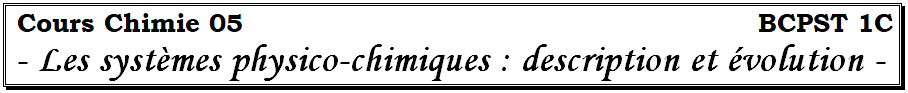 04
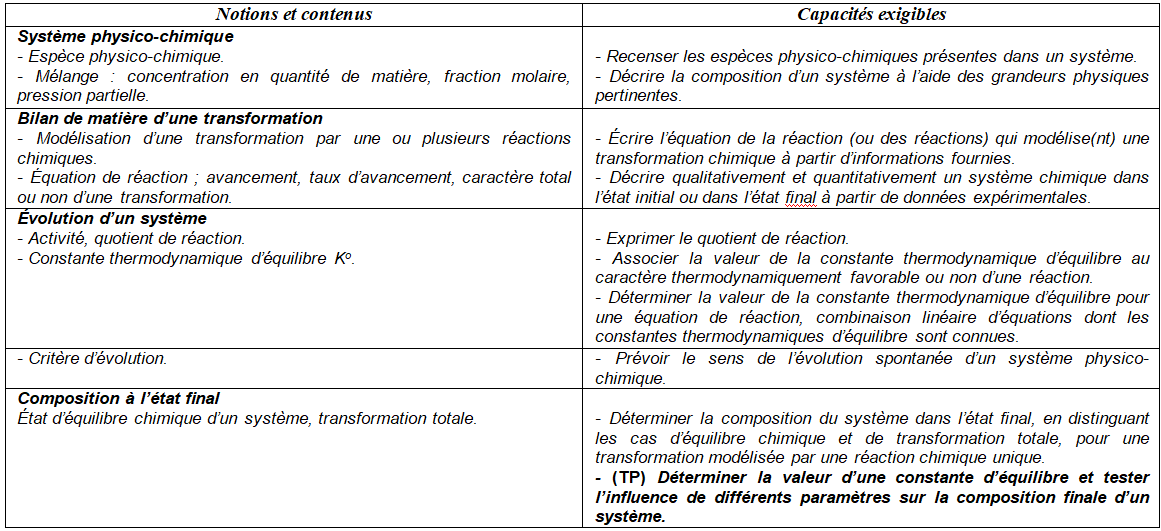 I- Description des systèmes physico-chimiques

		1) Les espèces physico-chimiques :
Espèce physico-chimique
Espèce chimique présente dans une phase donnée
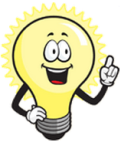 « PHASE » = domaine du milieu uniforme en tout point par sa composition chimique et par son état physique : un mélange de gaz constitue une phase, une solution constitue une phase, un mélange de deux liquides constitue une phase s’ils sont miscibles, deux s’ils ne sont pas miscibles, un solide constitue une phase …
 Exemples de constituants physico-chimiques : 
Zn (ℓ) ; Zn (s) ; H2O (g) ; CH3CH2OH (aq) ; C (graphite) ; C (diamant) ; etc …
2) Les grandeurs physico-chimiques :
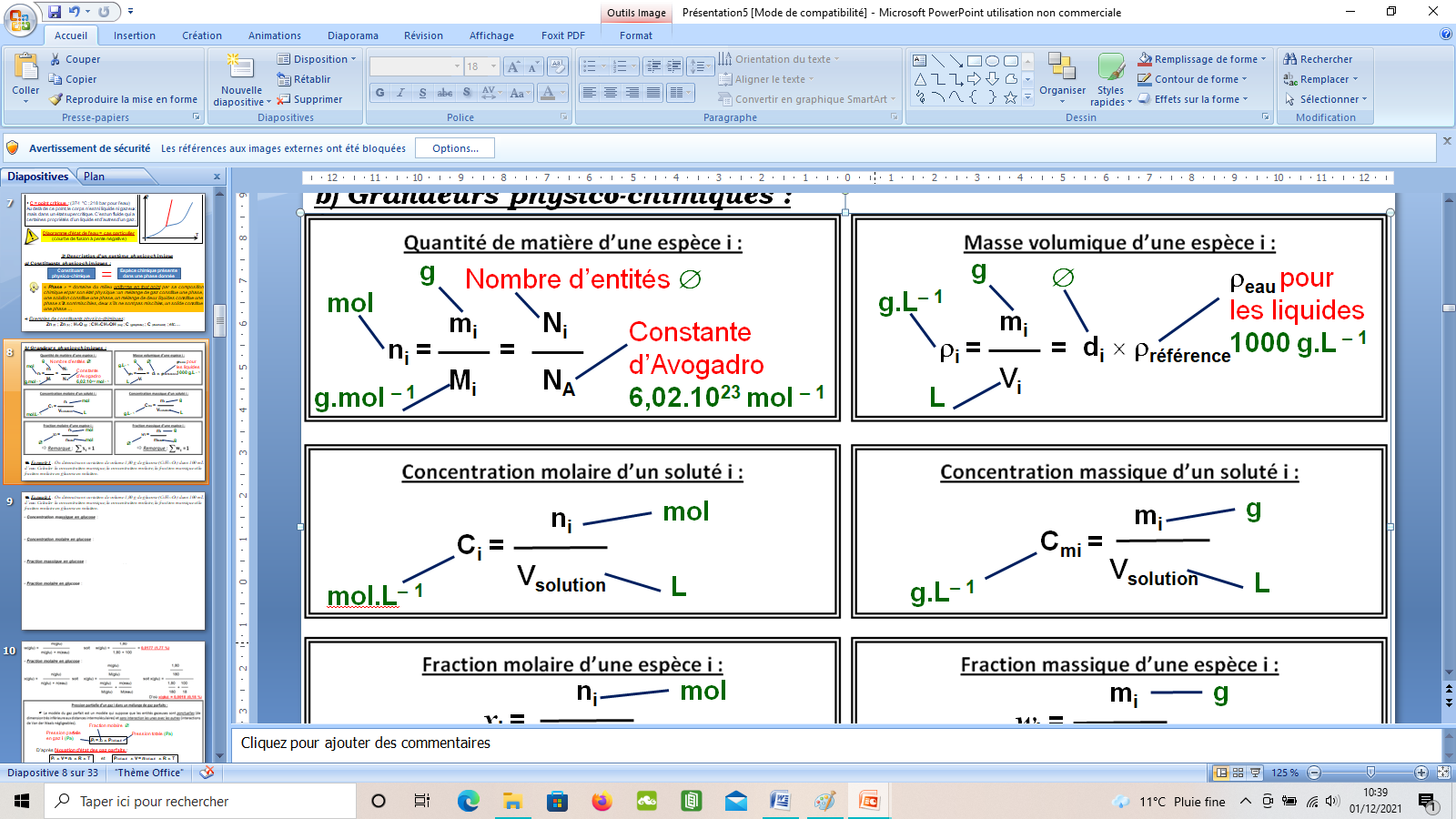 2) Les grandeurs physico-chimiques :
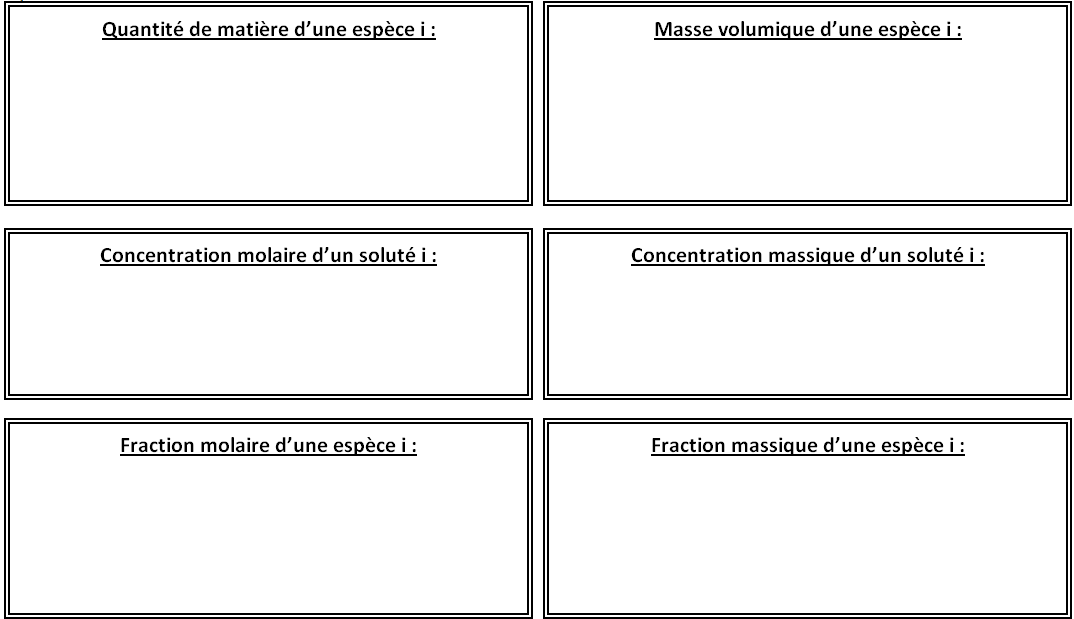 g
g

reau pour
les liquides
1000 g.L – 1
Nombre d’entités 
g.L– 1
mol
Constante d’Avogadro
6,02.1023 mol – 1
mi
mi
Ni
di  rréférence
ri =
=
ni =
=
Vi
Mi
NA
g.mol – 1
L
g
mol
mi
ni
Cmi =
Ci =
Vsolution
Vsolution
L
L
g.L– 1
mol.L– 1
mol
ni
g
mi
xi =
wi =
ntotal
mol
mtotal
g


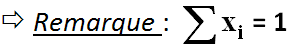 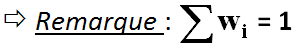  Application 1 : On dissout 1,80 g de glucose (C6H12O6) dans 100 mL d’eau. Calculer la concentration massique, la concentration molaire, la fraction massique et la fraction molaire en glucose dans cette solution.
 Application 1 : On dissout 1,80 g de glucose (C6H12O6) dans 100 mL d’eau. Calculer la concentration massique, la concentration molaire, la fraction massique et la fraction molaire en glucose dans cette solution.
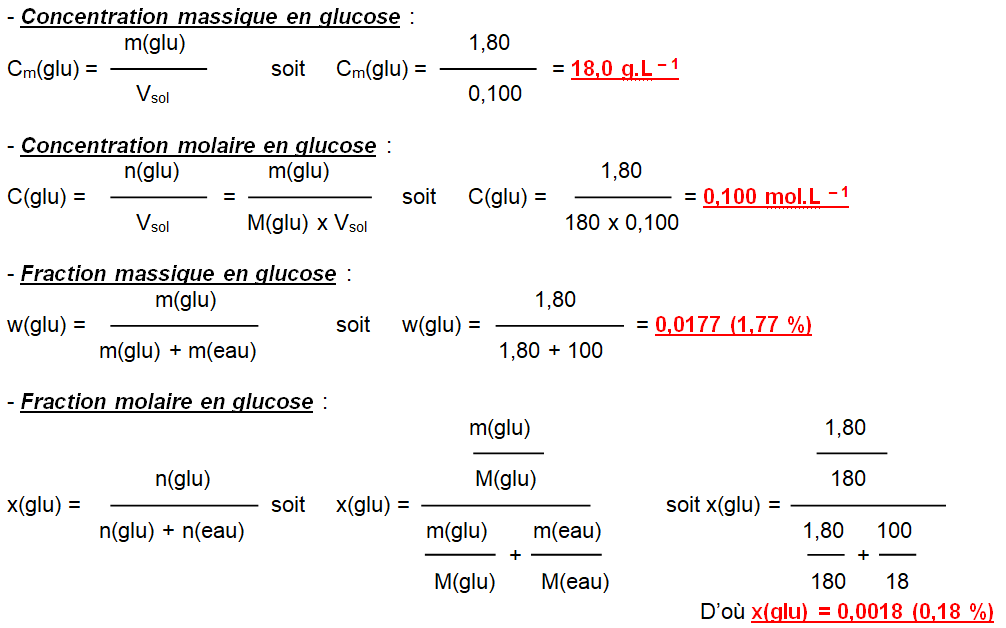 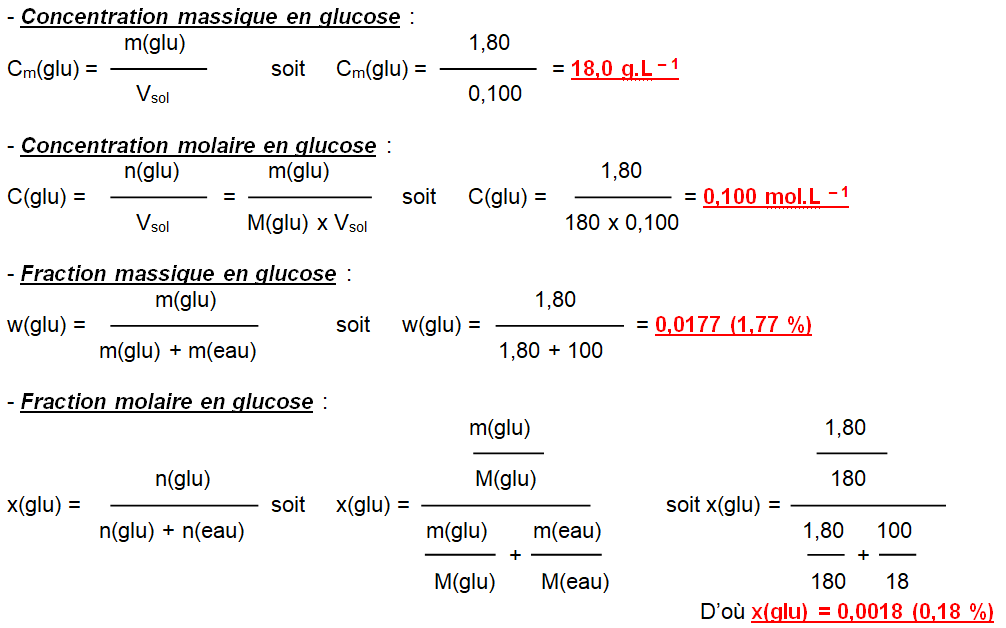  Grandeur spécifique aux gaz : la pression
Relation entre la pression P du gaz, son volume V, sa quantité de matière n et sa température T.
 Equation d’état des gaz parfaits :
P   V = n  R  T
en Pascal (Pa)
en degré Kelvin (K)
(m3)
(mol)
Constante des gaz parfaits : 
R = 8,314 J.K – 1.mol – 1
Conversions « Pression » :  1 bar = 105 Pa et 1 hPa = 102 Pa
Conversion  « Volume » :  1 m3 = 1000 L
Conversion  « Température » :  T(K) = T(°C) + 273,15
 Grandeur spécifique aux gaz : la pression
Relation entre la pression P du gaz, son volume V, sa quantité de matière n et sa température T.
 Equation d’état des gaz parfaits :
P   V = n  R  T
en Pascal (Pa)
en degré Kelvin (K)
(m3)
(mol)
Constante des gaz parfaits : 
R = 8,314 J.K – 1.mol – 1
Conversions « Pression » :  1 bar = 105 Pa et 1 hPa = 102 Pa
Conversion  « Volume » :  1 m3 = 1000 L
Conversion  « Température » :  T(K) = T(°C) + 273,15
On peut calculer la pression partielle Pi d’un gaz « i » mélangé à d’autres gaz, de pression totale PTOT, de volume V, à la température T l’une des deux relations suivantes :
 Cas d’un mélange de gaz :
Pi   V = ni  R  T
ou
Pi = xi  PTOT
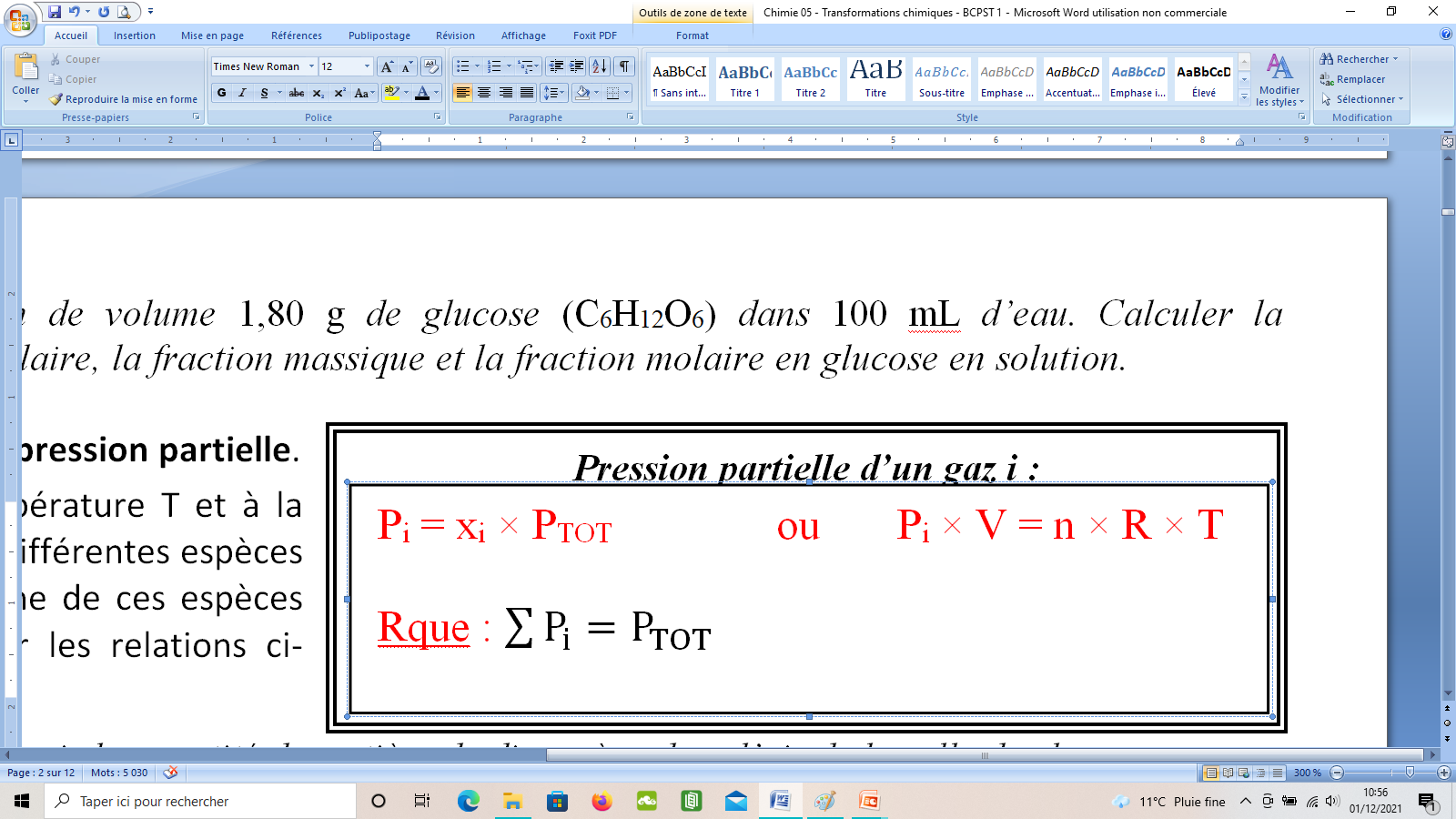 Fraction molaire du gaz i ()
On peut calculer la pression partielle Pi d’un gaz « i » mélangé à d’autres gaz, de pression totale PTOT, de volume V, à la température T l’une des deux relations suivantes :
 Cas d’un mélange de gaz :
Pi   V = ni  R  T
ou
Pi = xi  PTOT
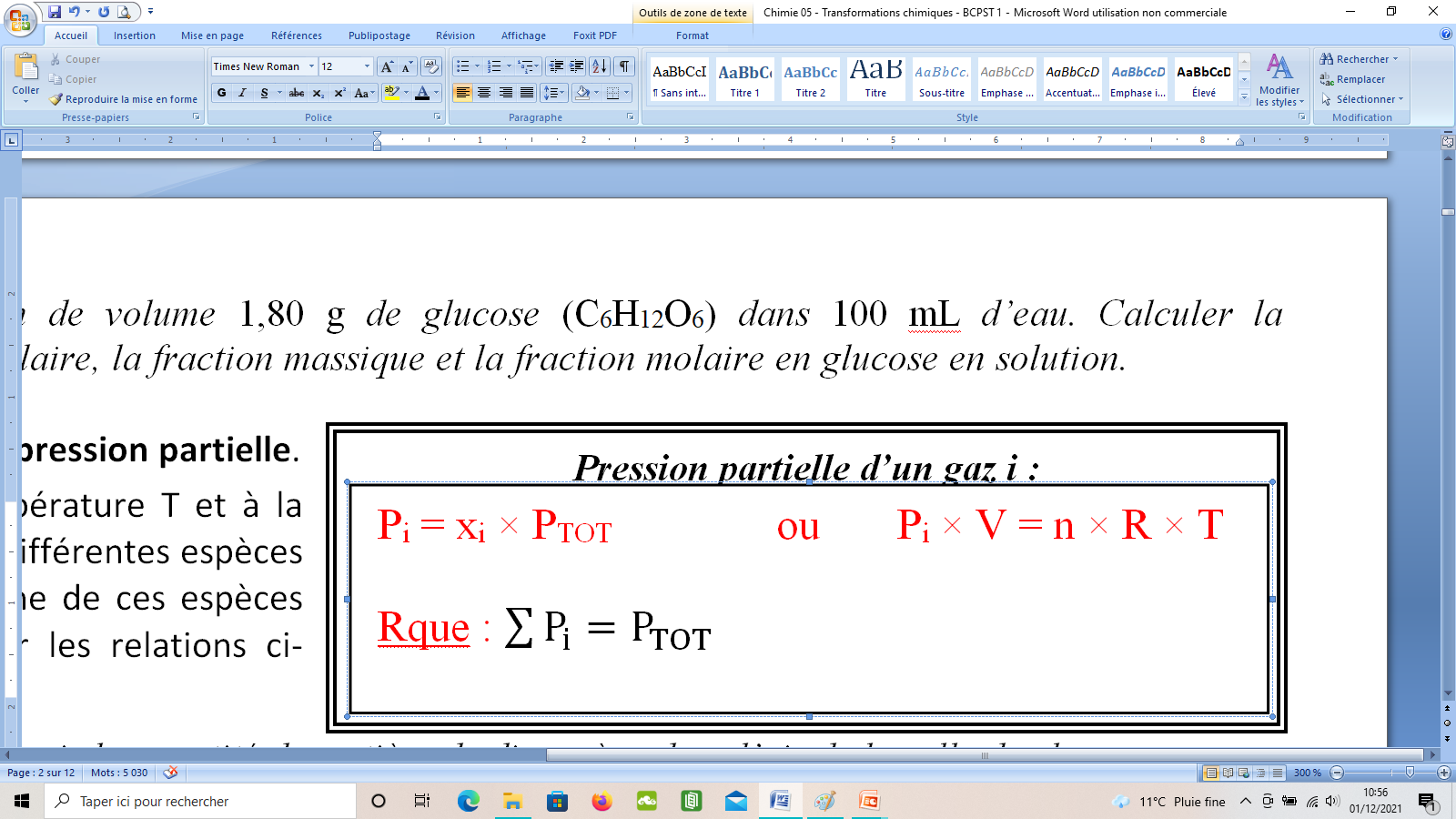 Fraction molaire du gaz i ()
 Application 2 : Estimer la pression partielle puis le nombre de molécules de dioxygène dans l’air de la salle de classe.
II- Comment décrire l’évolution d’un système physico-chimique ?
1) L’équation chimique, modélisation de la transformation
Equation chimique
Ecriture pour modéliser la réorganisation des atomes
* transformation totale  :                r1 R1  +  r2 R2  +  …    p1 P1  +  p2 P2  + …

* transformation non totale :
r1 R1  +  r2 R2  +  …         p1 P1  +  p2 P2  +  …
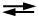 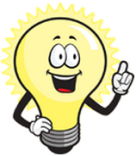 ri et pi = coefficients stœchiométriques positifs qui indiquent dans quelles proportions les réactifs et les produits sont respec-tivement consommés et formés.
II- Comment décrire l’évolution d’un système physico-chimique ?
1) L’équation chimique, modélisation de la transformation
Equation chimique
Ecriture pour modéliser la réorganisation des atomes
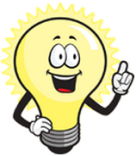 ri et pi = coefficients stœchiométriques positifs qui indiquent dans quelles proportions les réactifs et les produits sont respec-tivement consommés et formés.
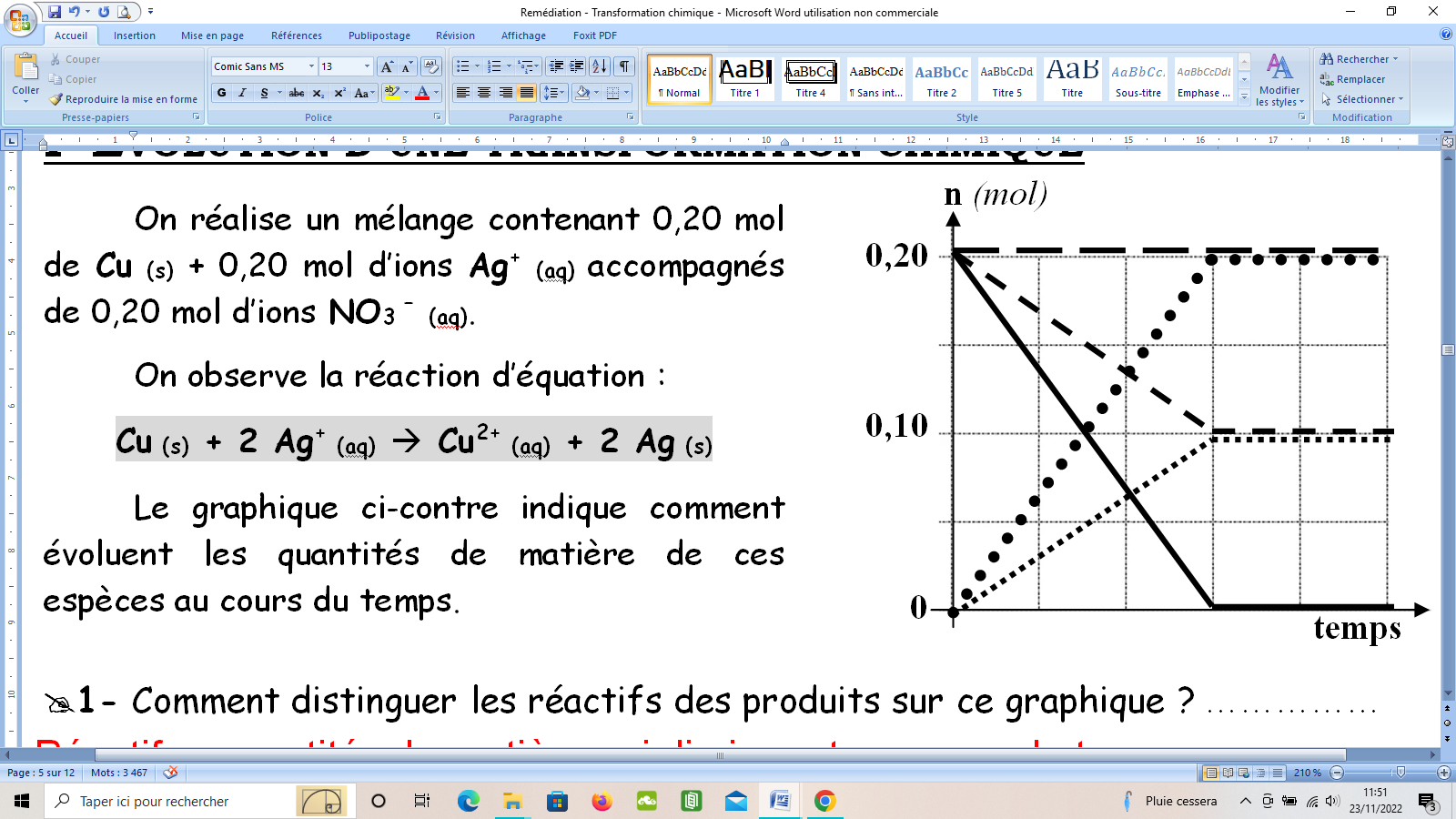 2) Avancement d’une réaction
Cu (s) + 2 Ag+ (aq)  Cu2+ (aq) + 2 Ag (s)
On mélange : n1 = 0,20 mol de Cu (s)
                         n2 = 0,20 mol d’ions Ag+ (aq) 
                         n3 = 0,20 mol d’ions NO3 –
* transformation totale  :                r1 R1  +  r2 R2  +  …    p1 P1  +  p2 P2  + …

* transformation non totale :
r1 R1  +  r2 R2  +  …         p1 P1  +  p2 P2  +  …
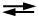  Quelle courbe pour Cu (s), Ag+ (aq), Cu2+ (aq), Ag (s), NO3 –(aq) ?
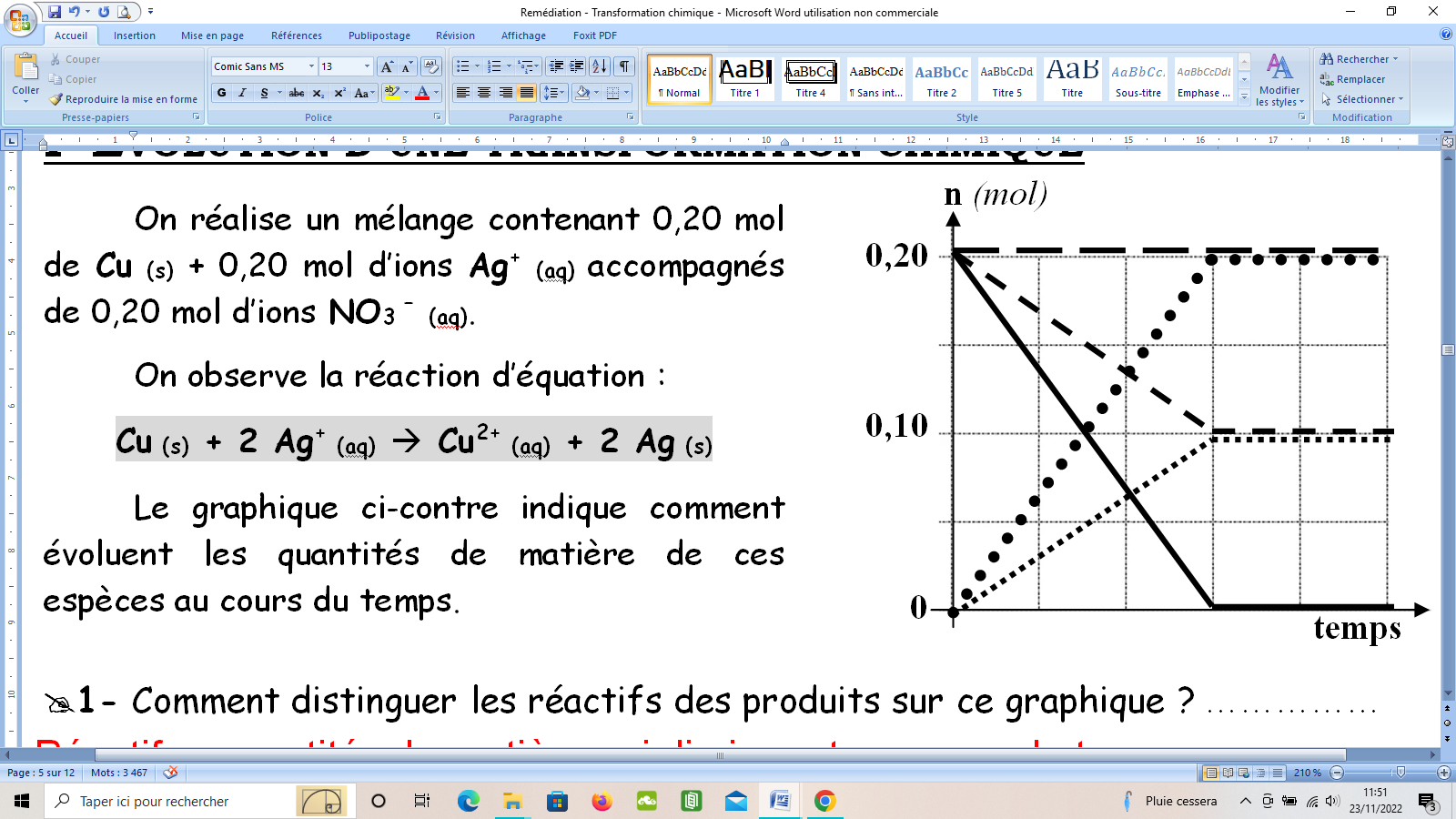 2) Avancement d’une réaction
Cu (s) + 2 Ag+ (aq)  Cu2+ (aq) + 2 Ag (s)
On mélange : n1 = 0,20 mol de Cu (s)
                         n2 = 0,20 mol d’ions Ag+ (aq) 
                         n3 = 0,20 mol d’ions NO3 –
 Quelle courbe pour Cu (s), Ag+ (aq), Cu2+ (aq), Ag (s), NO3 –(aq) ?
E int
EF
EI
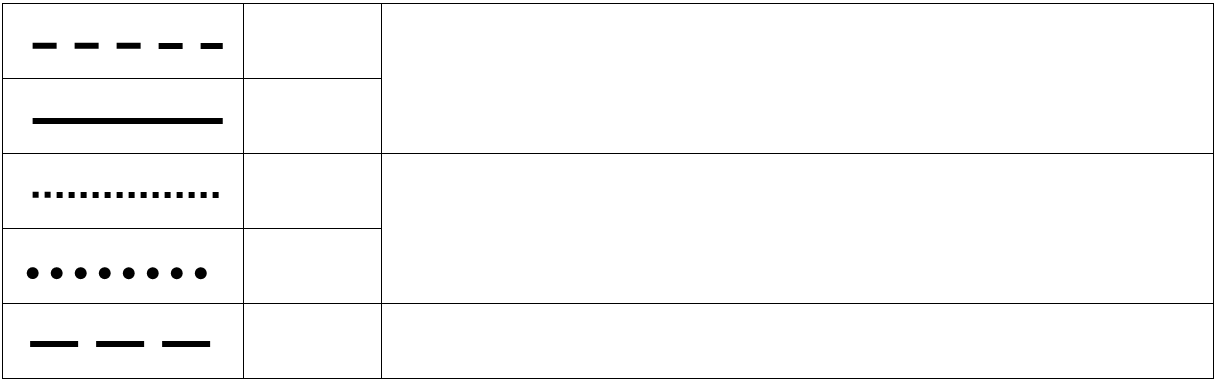 Cu (s)
Réactifs car leur quantité de matière diminue avec Ag+ consommé deux fois plus vite que Cu
Ag+ (aq)
Cu2+ (aq)
Produits car leur quantité de matière augmente avec Ag formé deux fois plus vite que Cu2+
Ag (s)
NO3 – (aq)  Espèce spectatrice car qté de matière constante
Etat 
INITIAL
Etats 
INTERMEDIAIRES
Etat 
FINAL
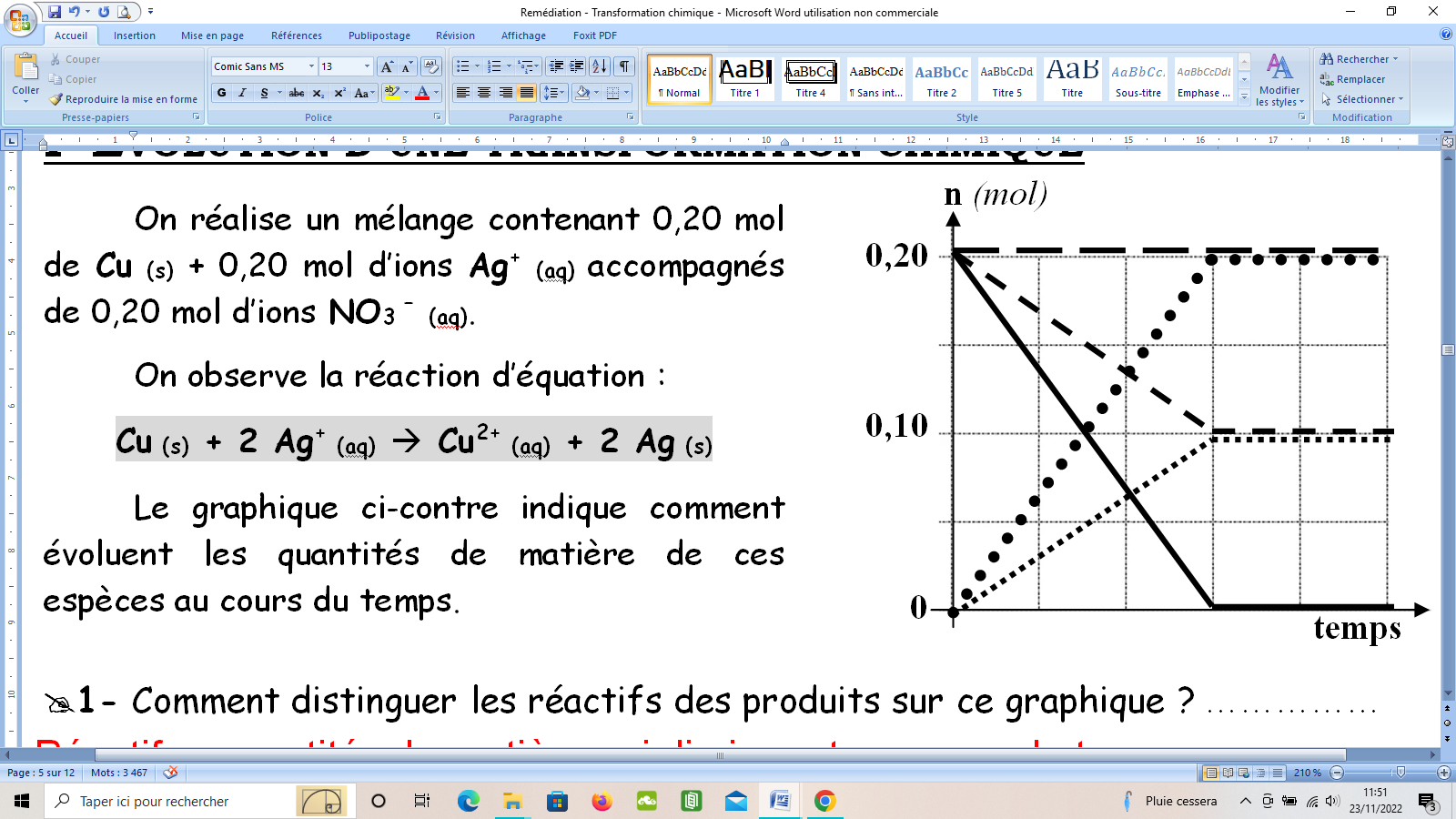 Réactifs car quantité de matière qui diminue et Ag+ consommé 2 fois plus vite que Cu
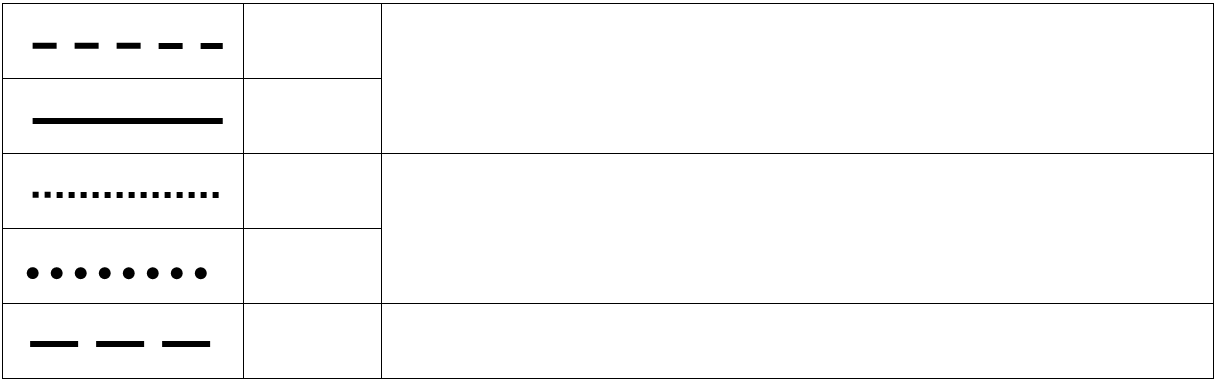 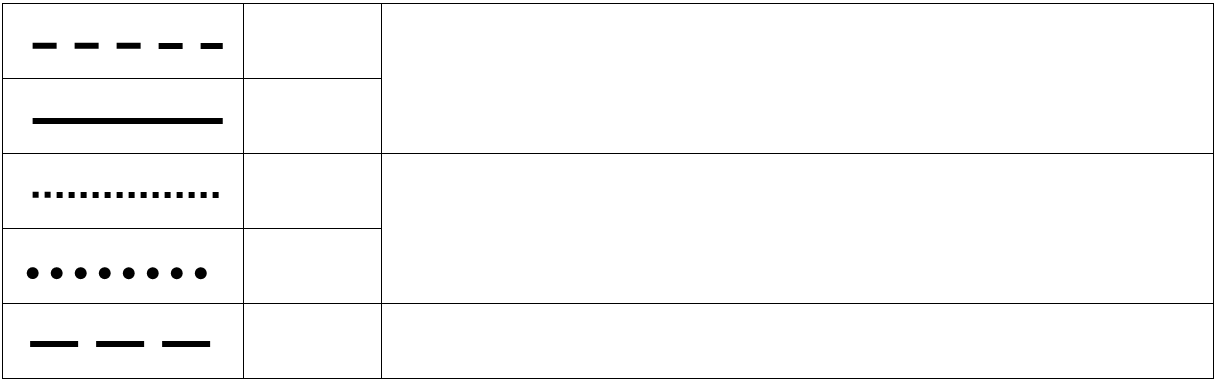 Cu (s)
Ag+ (aq)
Produits car qté de matière qui augmente et Ag formé 2 fois plus vite que Cu2+
Cu2+ (aq)
Ag (s)
NO3 – (aq)  Espèce spectatrice car 
              qté de matière cste
E int
EF
EI
Etat INITIAL
Etats INTERMEDIAIRES
Etat FINAL
Avancement = grandeur homogène à une quantité de matière qui permet de déterminer les quantités de matière de toutes les espèces chimiques
Noté x (ksi)
r1 R1  +  r2 R2  +  …    p1 P1  +  p2 P2  + …
r1 R1  +  r2 R2  +  …    p1 P1  +  p2 P2  + …
ni = ni0 – ri × x
ni = ni0 + pi × x
Pour un REACTIF :  			Pour un PRODUIT :
r1 R1  +  r2 R2  +  …    p1 P1  +  p2 P2  + …
r1 R1  +  r2 R2  +  …    p1 P1  +  p2 P2  + …
ni = ni0 – ri × x
ni = ni0 + pi × x
Pour un REACTIF :  			Pour un PRODUIT :
#
x vaut 0 dans l’état INITIAL et il évolue jusqu’à une valeur xF dans l’état FINAL.
La valeur de l’avancement x est indépendante de l’espèce chimique.
#
x peut être positif ou négatif …
#
TABLEAU d’avancement = tableau qui indique les quantités de matière de chaque espèce chimique dans EI, E int. et EF
 Application 3 : Compléter le tableau d’avancement ci-dessous, relatif à la réaction étudiée au I-2.a) (les quantités initiales en Cu et Ag+ sont notées n1 et n2).
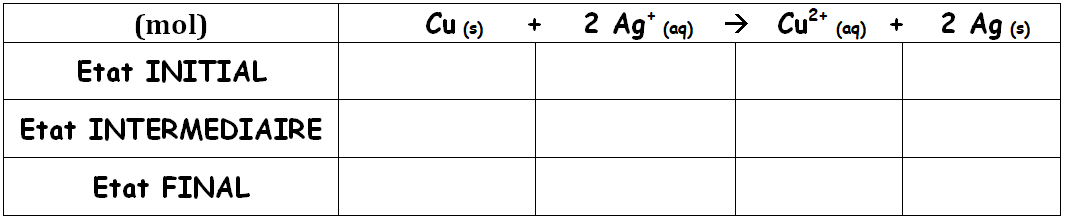 n1
n2
0
0
n2 – 2 x
0 + x
0 + 2 x
n1 – x
0 + 2 xF
n1 – xF
n2 – 2 xF
0 + xF
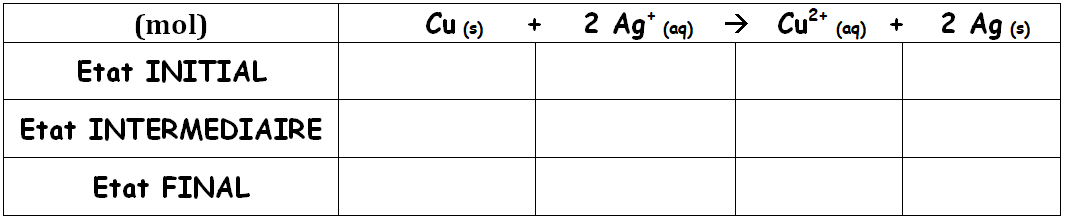 n1
n2
0
0
n2 – 2 x
0 + x
0 + 2 x
n1 – x
0 + 2 xF
n1 – xF
n2 – 2 xF
0 + xF
Dans le cas de systèmes ne contenant que des espèces dissoutes dans un volume de solution V constant, il peut être plus pratique d’utiliser l’avancement volumique x (ou xV) de la réaction :
mol
mol.L – 1
L’avancement volumique x d’une réaction est le rapport de l’avancement x de la réaction sur le volume V de solution.
 Relation avec les concentrations molaires :
L
 Ci0 = quantité de matière de l’espèce Ri ou Pi dans l’état INITIAL ;
 Ci = quantité de matière de l’espèce Ri ou Pi dans un état INTERMEDIAIRE.
 Définition :
x
x = xV =
Ci = Ci0 – ri × x
Ci = Ci0 + pi × x
Pour un REACTIF :  		               Pour un PRODUIT :
V
L’avancement volumique x d’une réaction est le rapport de l’avancement x de la réaction sur le volume V de solution.
mol
mol.L – 1
 Relation avec les concentrations molaires :
L
 Ci0 = quantité de matière de l’espèce Ri ou Pi dans l’état INITIAL ;
 Ci = quantité de matière de l’espèce Ri ou Pi dans un état INTERMEDIAIRE.
Ci = Ci0 – ri × x
Ci = Ci0 + pi × x
Pour un REACTIF :  		               Pour un PRODUIT :
TABLEAU d’avancement volumique = tableau qui indique les concentrations de chaque espèce chimique dans EI, E int. et EF
 Application 4 : On réalise un mélange avec les concentrations initiales suivantes : 
[S2O8 2 – ]0 = C1 = 0,020 mol.L – 1     ;      [I – ]0 = C2 = 0,030 mol.L – 1
[I2]0 = C3 = 0,010 mol.L – 1
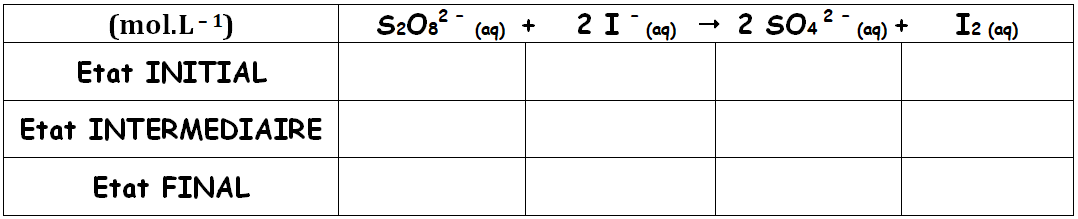 C1
C2
0
C3
 Définition :
x
C2 – 2 x
0 + 2 x
C1 – x
C3 + x
x = xV =
V
C3 + xF
C1 – xF
C2 – 2 xF
0 + 2 xF
L’avancement volumique x d’une réaction est le rapport de l’avancement x de la réaction sur le volume V de solution.
mol.L – 1
mol
 Relation avec les concentrations molaires :
L
 Ci0 = quantité de matière de l’espèce Ai ou Bi dans l’état INITIAL ;
 Ci = quantité de matière de l’espèce Ai ou Bi dans un état INTERMEDIAIRE.
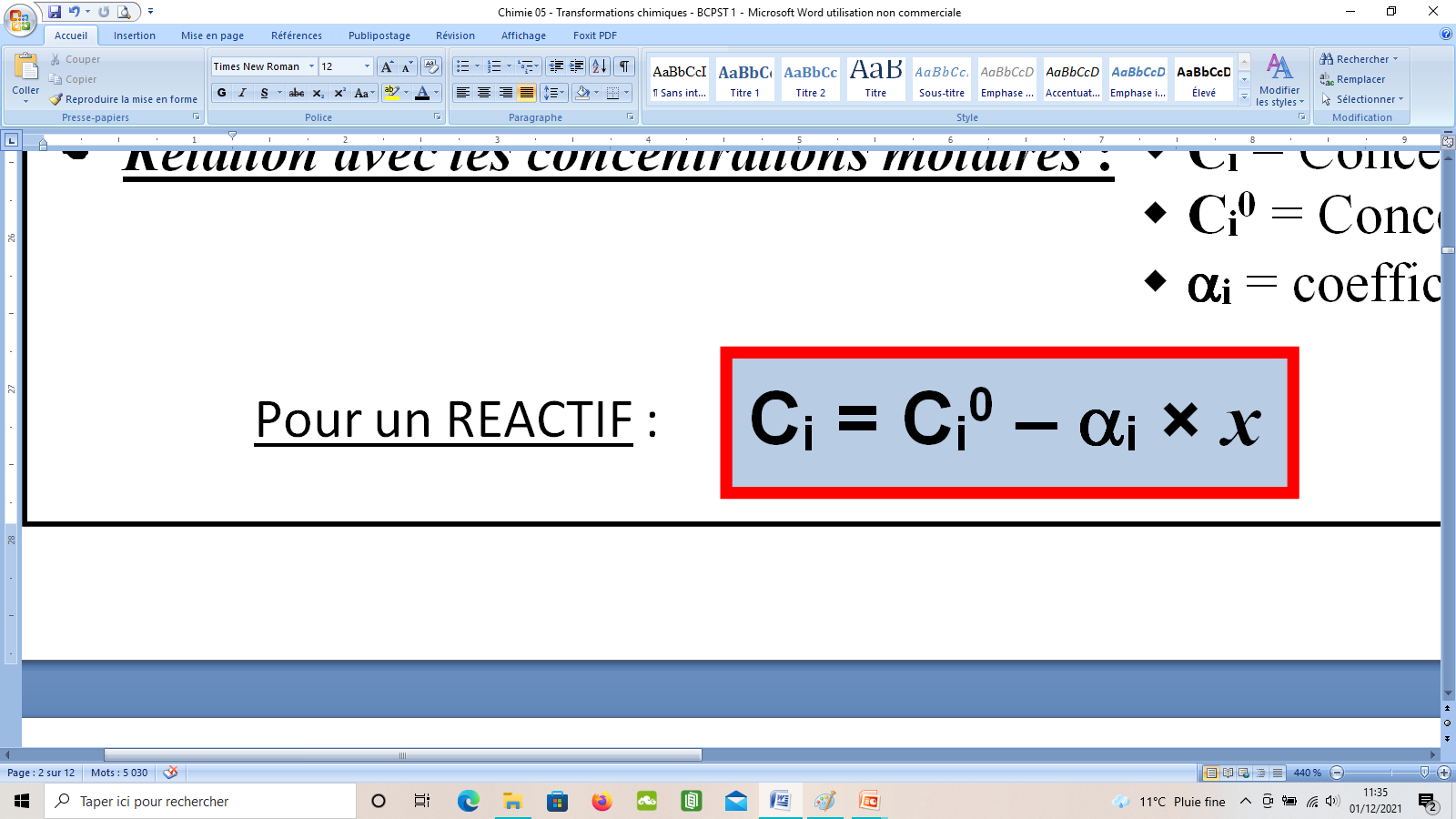 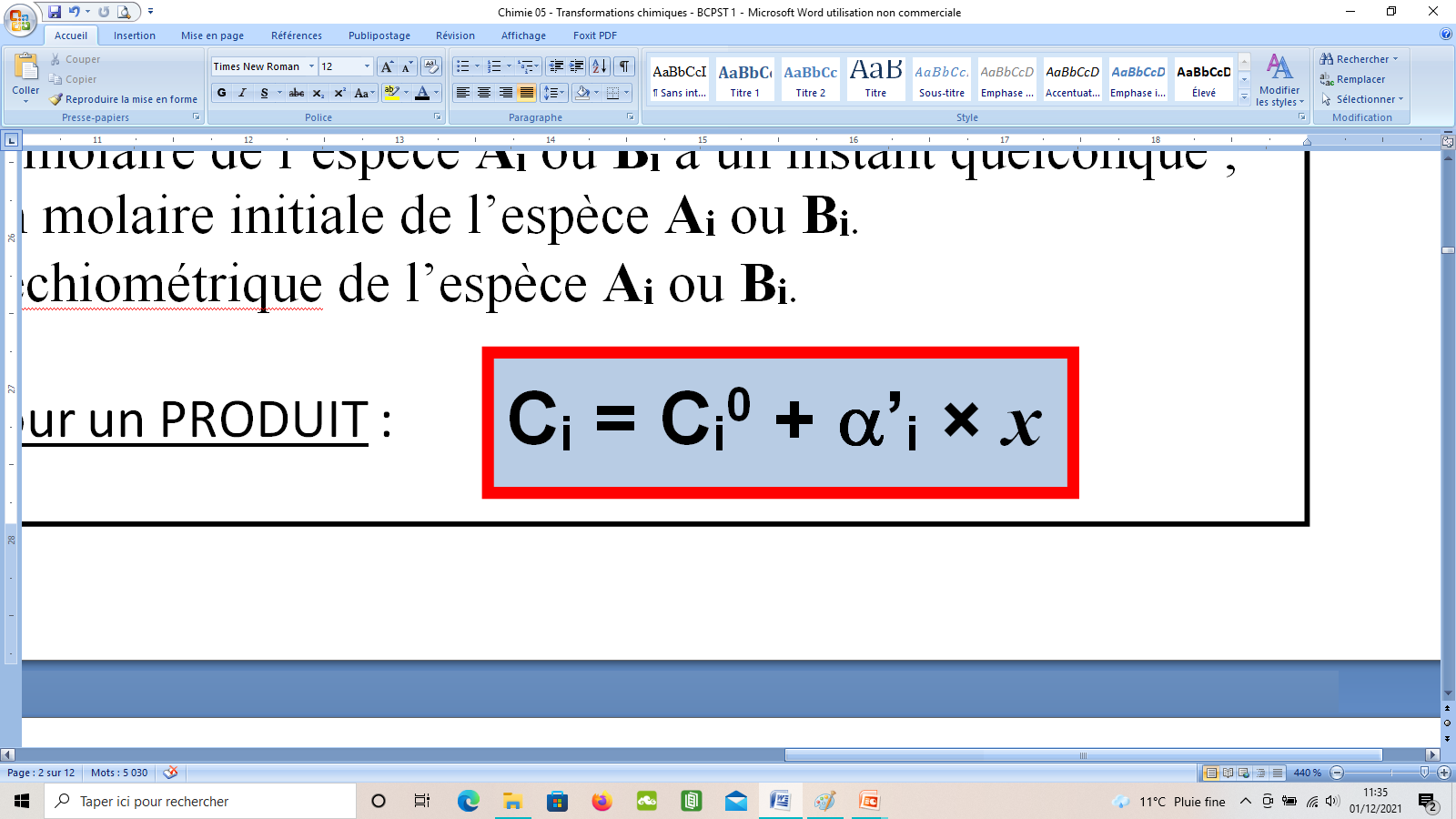 Pour un REACTIF :  			Pour un PRODUIT :
TABLEAU d’avancement volumique = tableau qui indique les concentrations de chaque espèce chimique dans EI, E int. et EF
 Application 4 : On réalise un mélange avec les concentrations initiales suivantes : 
[S2O8 2 – ]0 = C1 = 0,020 mol.L – 1     ;      [I – ]0 = C2 = 0,030 mol.L – 1
[I2]0 = C3 = 0,010 mol.L – 1
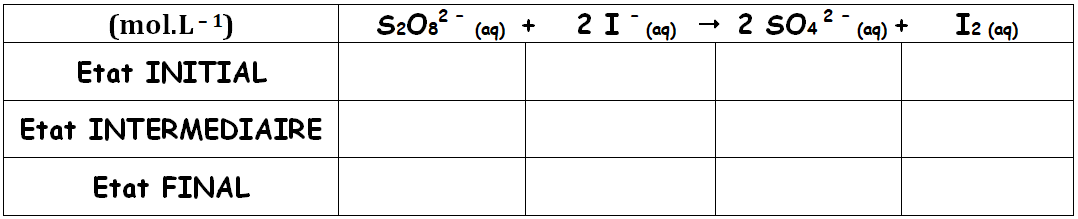 C1
C2
0
C3
 Définition :
x
C2 – 2 x
0 + 2 x
C1 – x
C3 + x
x = xV =
V
C3 + xF
C1 – xF
C2 – 2 xF
0 + 2 xF
 Application 4 : On réalise un mélange avec les concentrations initiales suivantes : 
[S2O8 2 – ]0 = C1 = 0,020 mol.L – 1     ;      [I – ]0 = C2 = 0,030 mol.L – 1
[I2]0 = C3 = 0,010 mol.L – 1
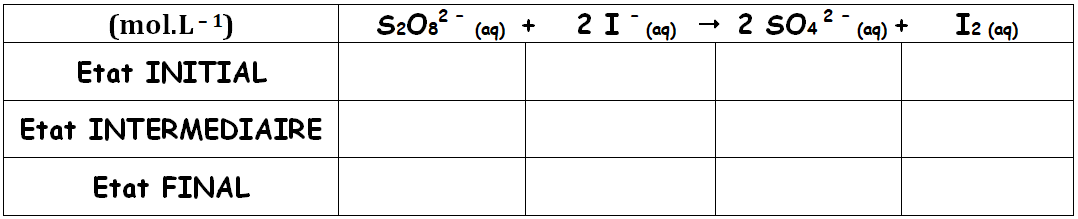 C1
C2
0
C3
C2 – 2 x
0 + 2 x
C1 – x
C3 + x
C3 + xF
C1 – xF
C2 – 2 xF
0 + 2 xF
3) L’avancement final
x augmente
Etat 
FINAL
xF
Cas des transformations TOTALES
Une transformation chimique est TOTALE (ou QUANTITATIVE) quand l’état final est caractérisé par la disparition d’au moins un réactif, appelé le réactif limitant. Dans ce cas, xF atteint sa valeur maximale notée xMAX.
Etat 
INITIAL
x = 0
Cas des transformations TOTALES
Une transformation chimique est TOTALE (ou QUANTITATIVE) quand l’état final est caractérisé par la disparition d’au moins un réactif, appelé le réactif limitant. Dans ce cas, xF atteint sa valeur maximale notée xMAX.
 Application 5 : La réaction  Cu (s) + 2 Ag+ (aq)  Cu2+ (aq) + 2 Ag (s) est TOTALE. Retrouver la composition finale d’un système physico-chimique initialement constitué de n1 = 0,20 mol de Cu (s) et de n2 = 0,20 mol de Ag+(aq).
Cas particulier des mélanges STOECHIOMETRIQUES : 
                                          les deux réactifs sont limitants !
 Application 6 : Pour la réaction Cu (s) + 2 Ag+ (aq)  Cu2+ (aq) + 2 Ag (s), quelle quantité de matière n1’ de Cu (s) doit on introduire si le mélange contient initialement n2’ = 0,34 mol d’ions Ag+(aq) et si l’on veut que le mélange soit stœchiométrique ?
Cas des transformations NON TOTALES
Une transformation chimique n’est PAS TOTALE (ou LIMITEE, ou EQUI-LIBREE) quand l’état final est caractérisé par la présence de toutes les espèces chimiques intervenant dans l’équation chimique (aucune n’a disparu totalement).
Cas des transformations NON TOTALES
Une transformation chimique n’est PAS TOTALE (ou LIMITEE, ou EQUI-LIBREE) quand l’état final est caractérisé par la présence de toutes les espèces chimiques intervenant dans l’équation chimique (aucune n’a disparu totalement).
        Dans ce cas, xF atteint une valeur plus petite que xmax.
ETAT D’EQUILIBRE DYNAMIQUE
MACROSCOPIQUEMENT
Les quantités de matière n’évoluent plus
MICROSCOPIQUEMENT
Réactifs  Produits
Produits  Réactifs
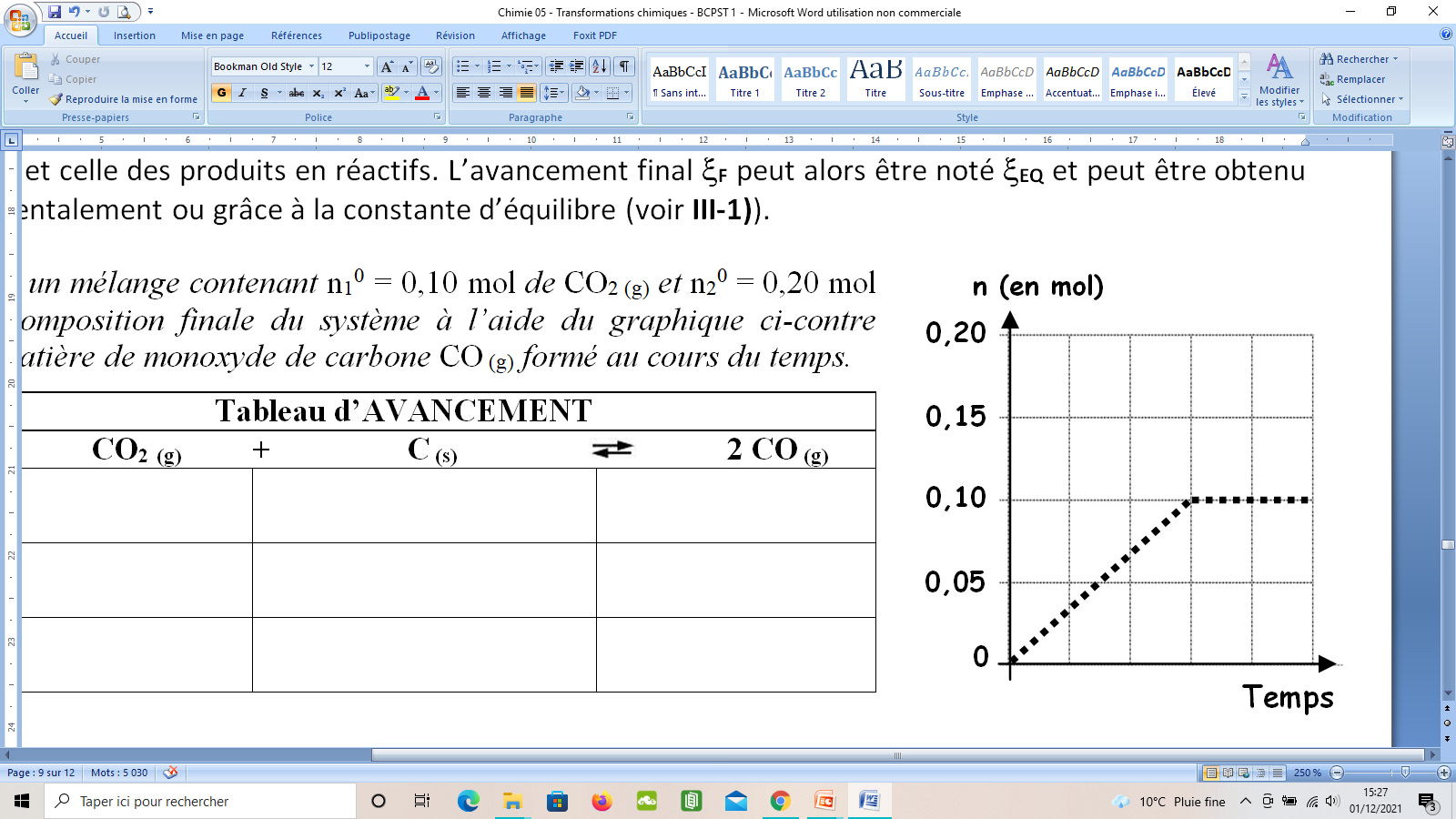  Application 7 : On réalise un mélange contenant :
n10 = 0,10 mol de CO2 (g) et n20 = 0,20 mol de C (s). 

Montrer que la transformation est LIMITEE et trouver la composition finale du système à l’aide du graphique ci-contre indiquant la quantité de matière de monoxy-de de carbone CO (g) formé au cours du temps.
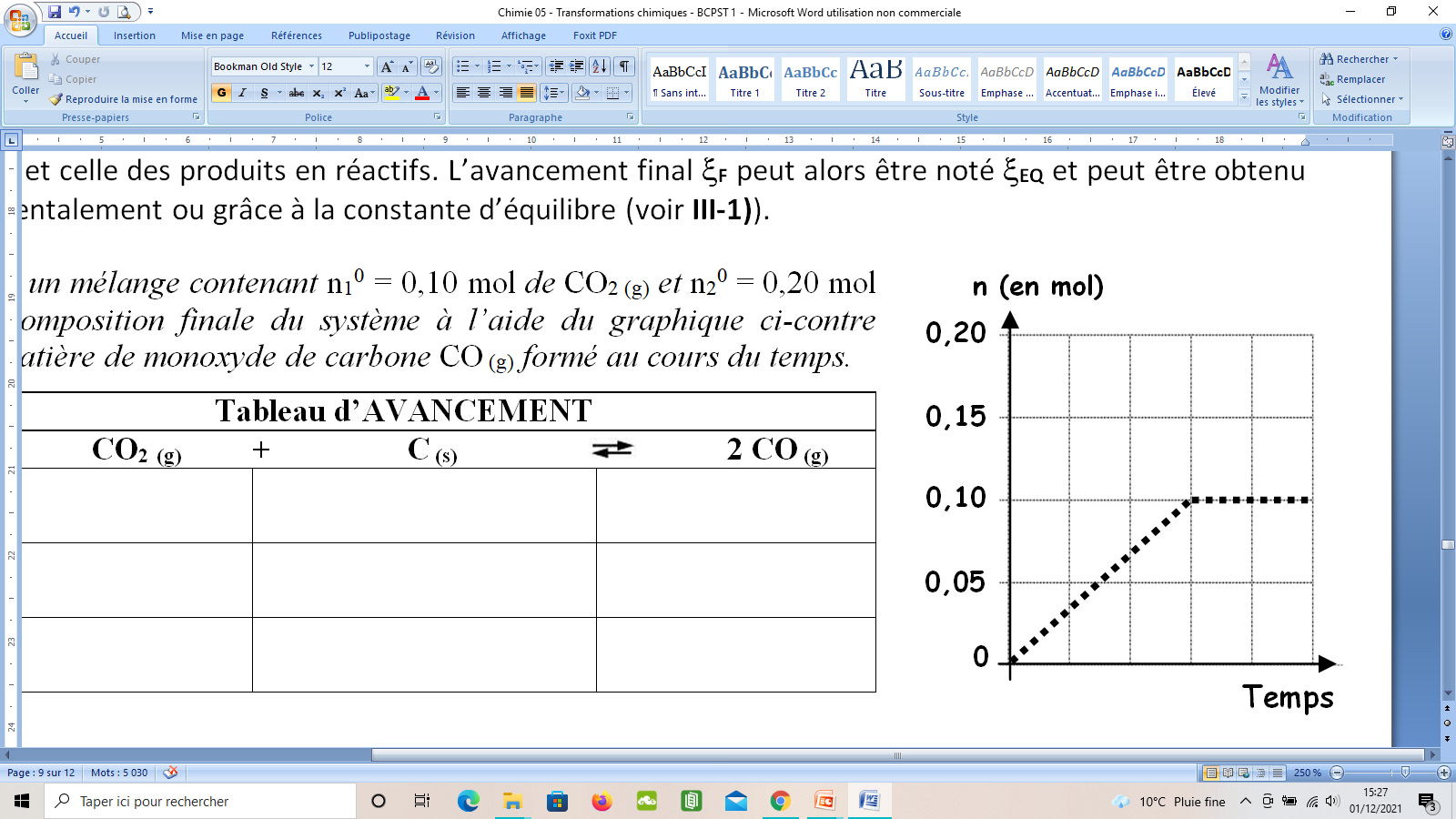  Application 7 : On réalise un mélange contenant :
n10 = 0,10 mol de CO2 (g) et n20 = 0,20 mol de C (s). 

Montrer que la transformation est LIMITEE et trouver la composition finale du système à l’aide du graphique ci-contre indiquant la quantité de matière de monoxy-de de carbone CO (g) formé au cours du temps.
C
CO2
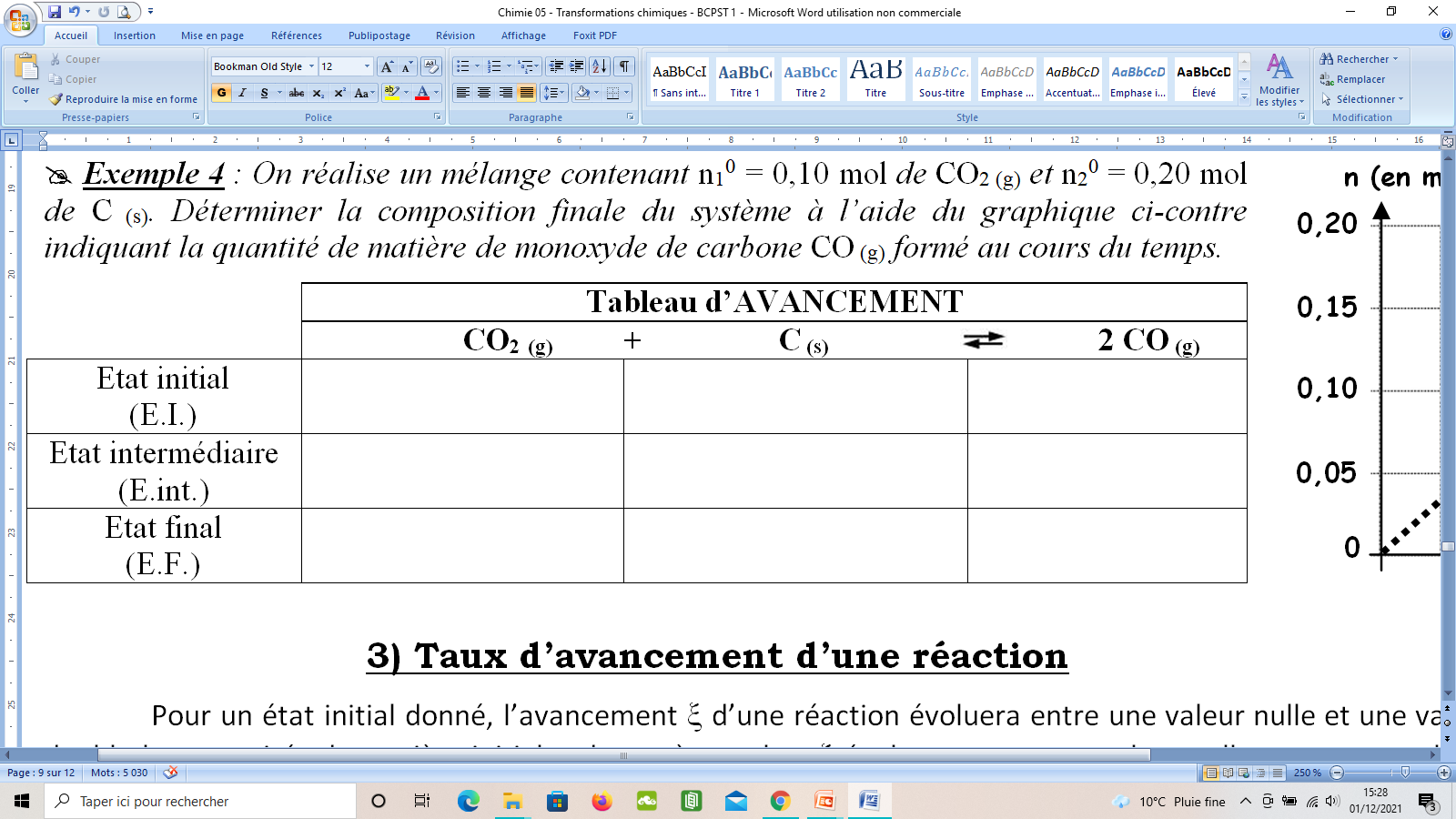 n10
n20
0
n10 – x
n20 – x
2 x
n10 – xF
n20 – xF
2 xF
3) Taux d’avancement d’une réaction
L’AVANCEMENT x n’est pas adapté pour comparer deux systèmes de tailles différentes
3) Taux d’avancement d’une réaction
L’AVANCEMENT x n’est pas adapté pour comparer deux systèmes de tailles différentes
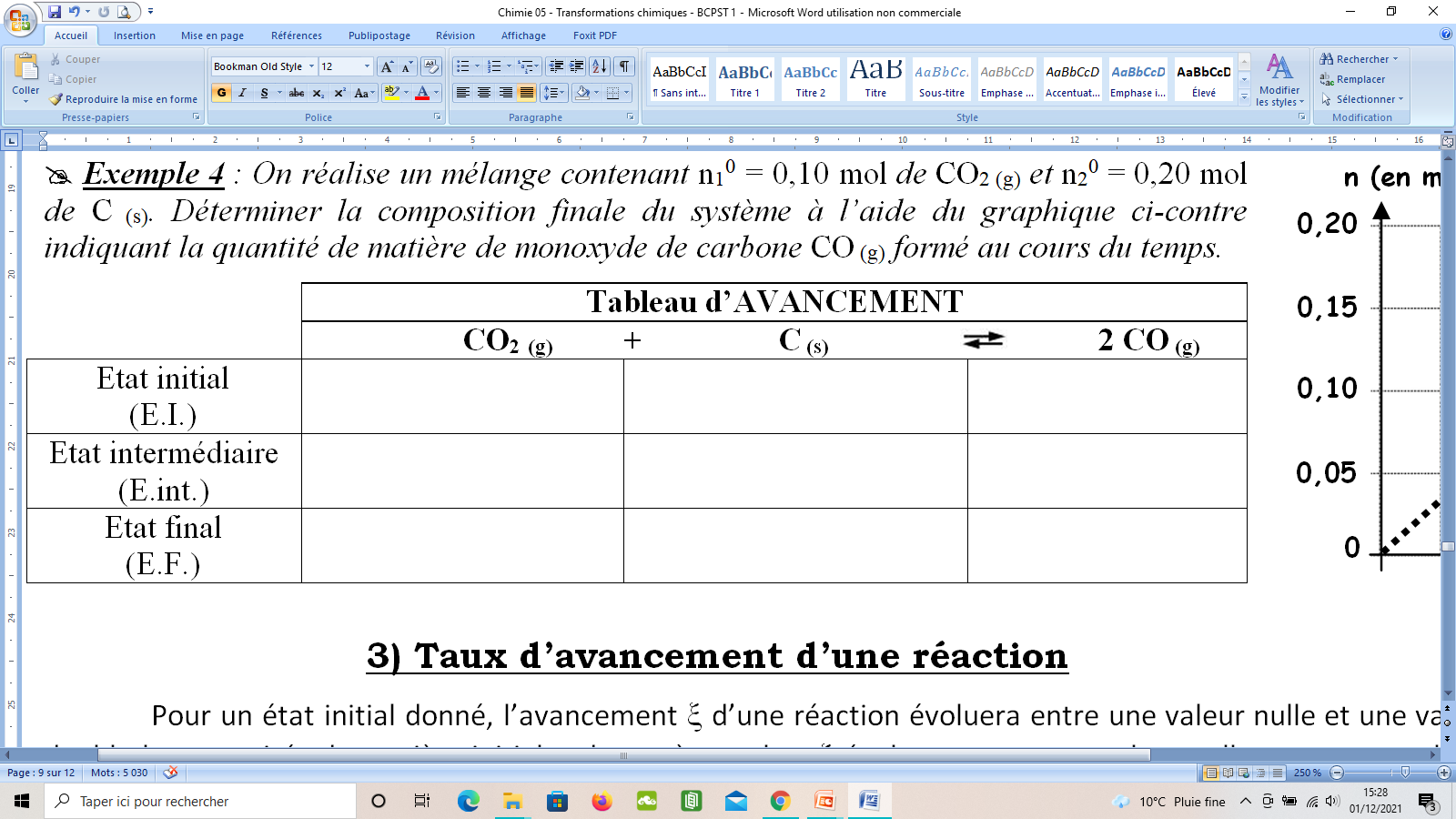 Le taux d’avancement t d’une réaction indique la proportion de réactif limitant qui a été consommé à un instant t.
 Définition :
mol
mol.L – 1
n10
n20
0
x
x
t =
=

n10 – x
n20 – x
2 x
xMAX
xMAX
 Expression :
C’est le rapport de l’avancement
x au moment étudié sur l’avancement maximal xMAX.
n10 – xF
n20 – xF
2 xF
mol
mol.L – 1
 Application 8 : Calculer le taux d’avancement final dans le cas de l’Application 7.
n10 = 0,10 mol    ;    n20 = 0,20 mol    ;    xF = 0,05 mol
 Application 8 : calculer le taux d’avancement final dans le système de l’Exemple 4.
n10 = 0,10 mol    ;    n20 = 0,20 mol    ;    xF = 0,05 mol
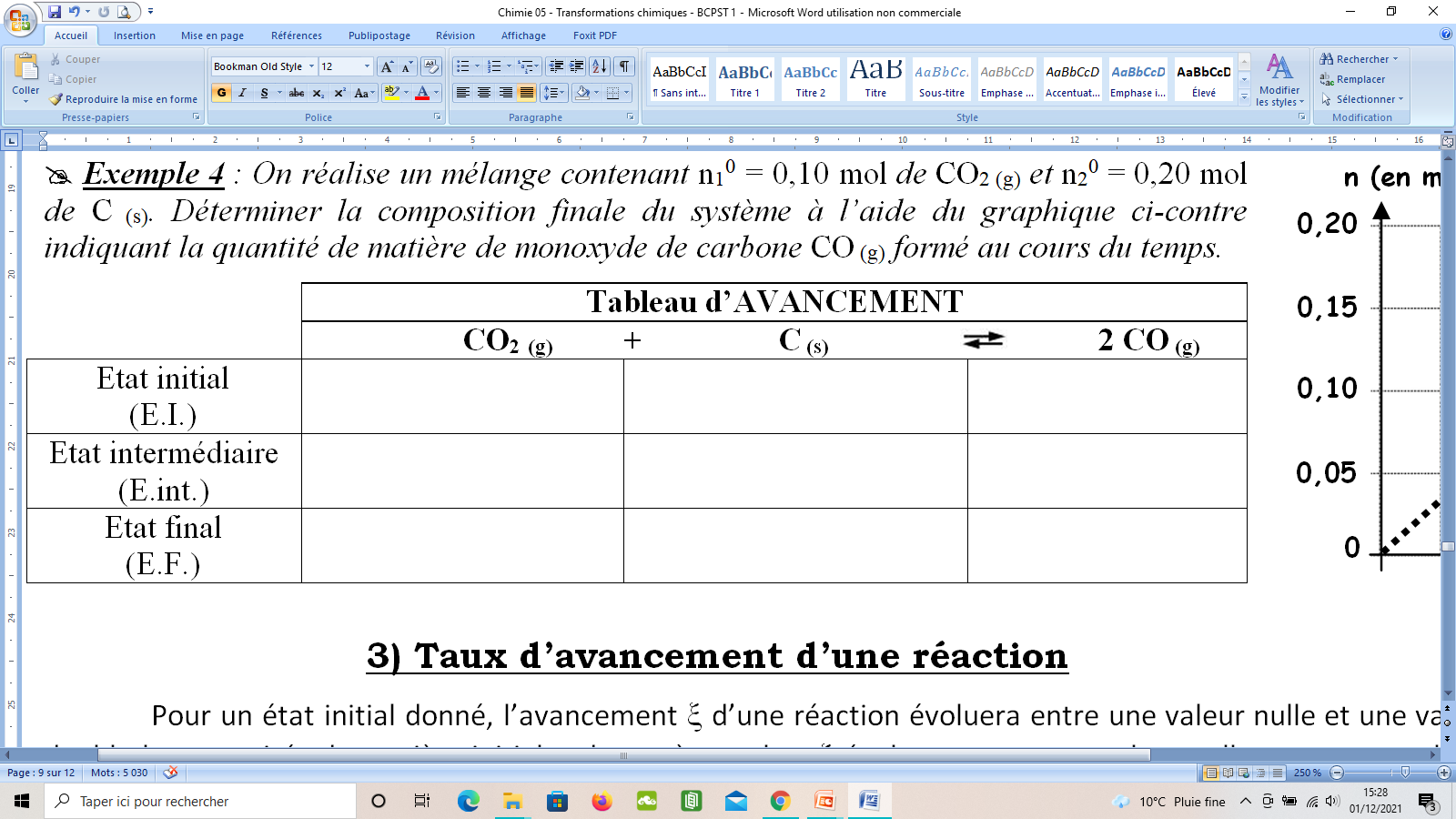 n10
n20
0
n10 – x
n20 – x
2 x
n10 – xF
n20 – xF
2 xF
III- Comment prévoir l’évolution d’un système physico-chimique ?
1) Le quotient réactionnel
a/ Définition
Le quotient réactionnel Q de la réaction aA + bB            cC + dD s’écrit :
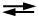 (les coefficients ai représentent les activités des différents constituants physico-chimiques définies dans le tableau ci-dessous)
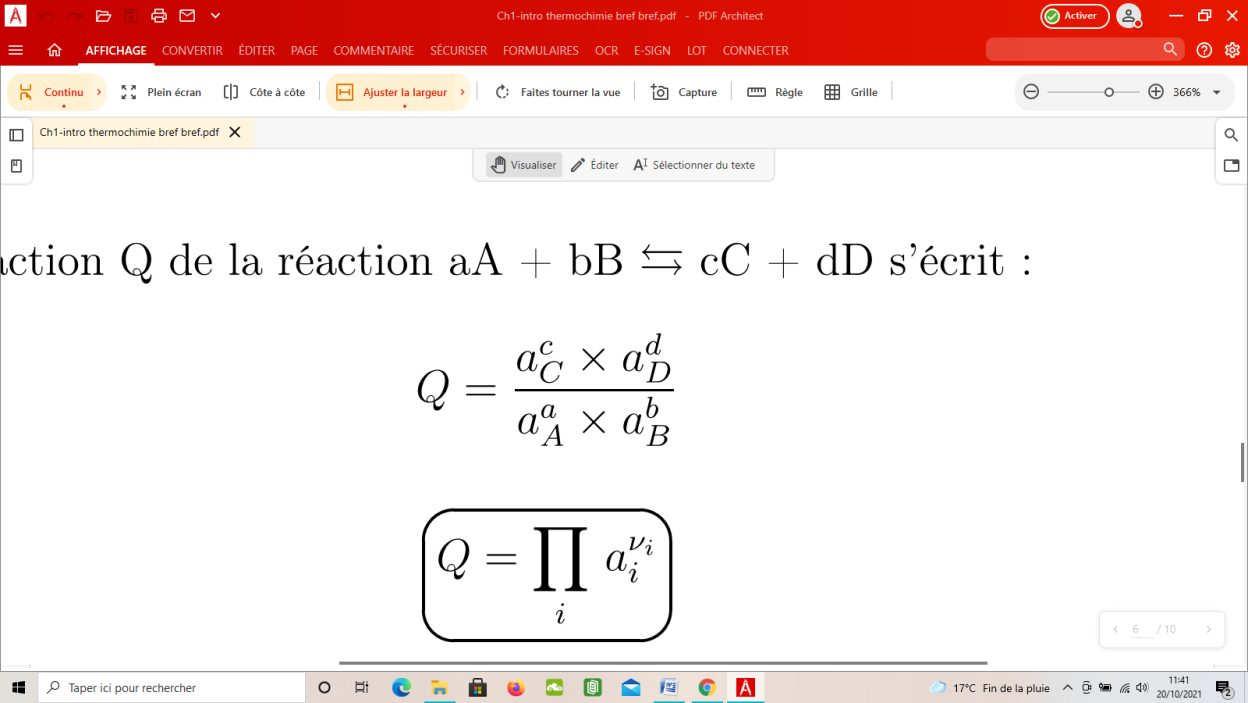 
Le quotient réactionnel Q de la réaction aA + bB            cC + dD s’écrit :
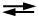 (les coefficients ai représentent les activités des différents constituants physico-chimiques définies dans le tableau ci-dessous)
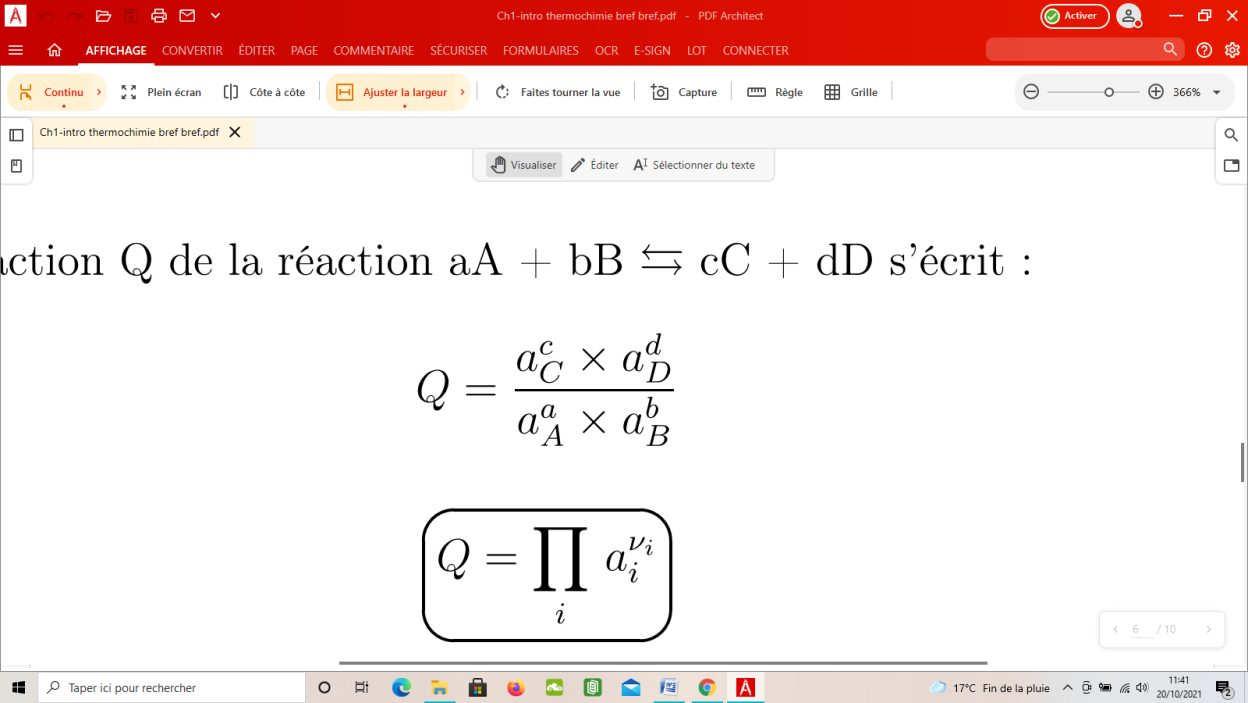 
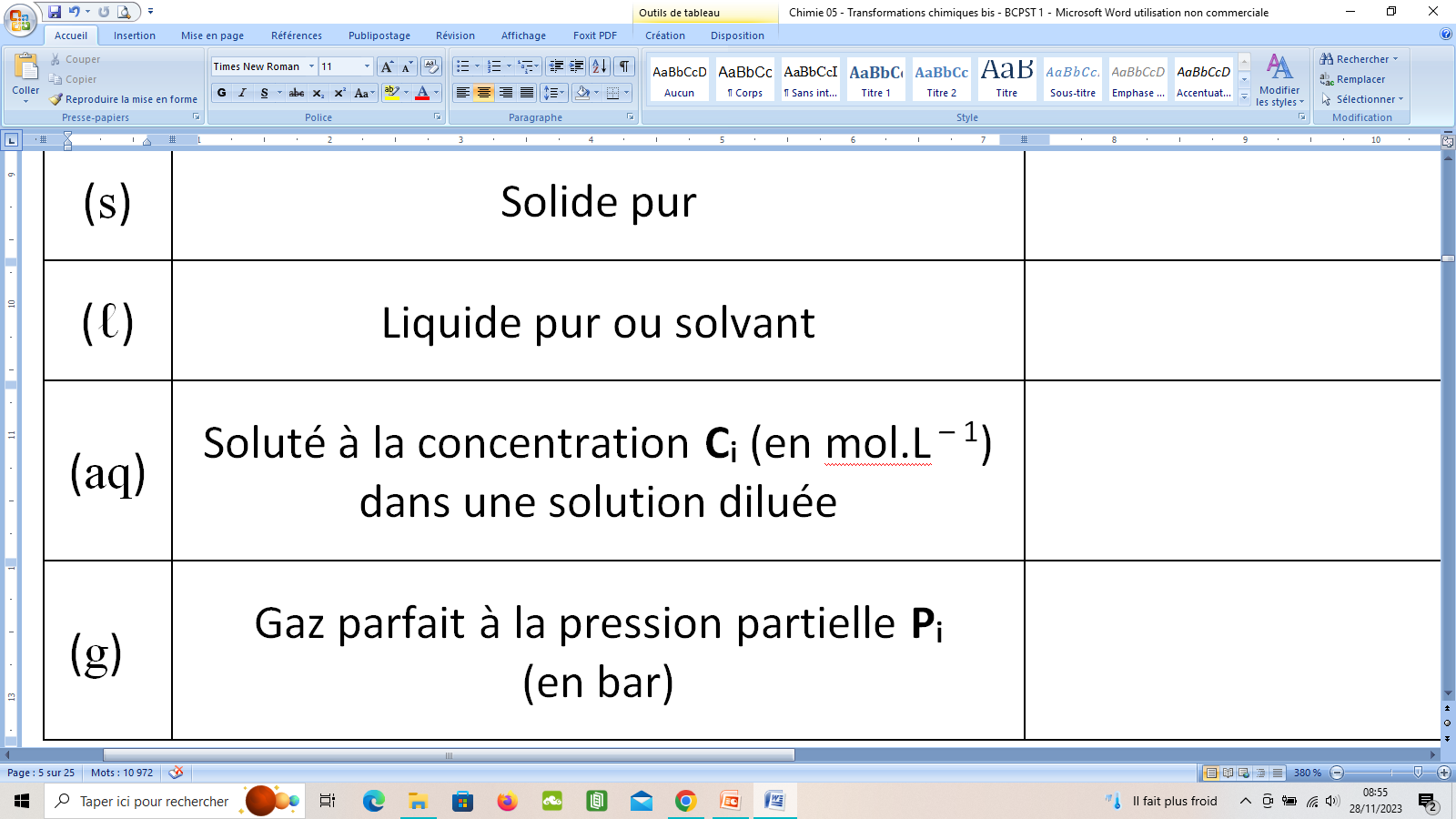 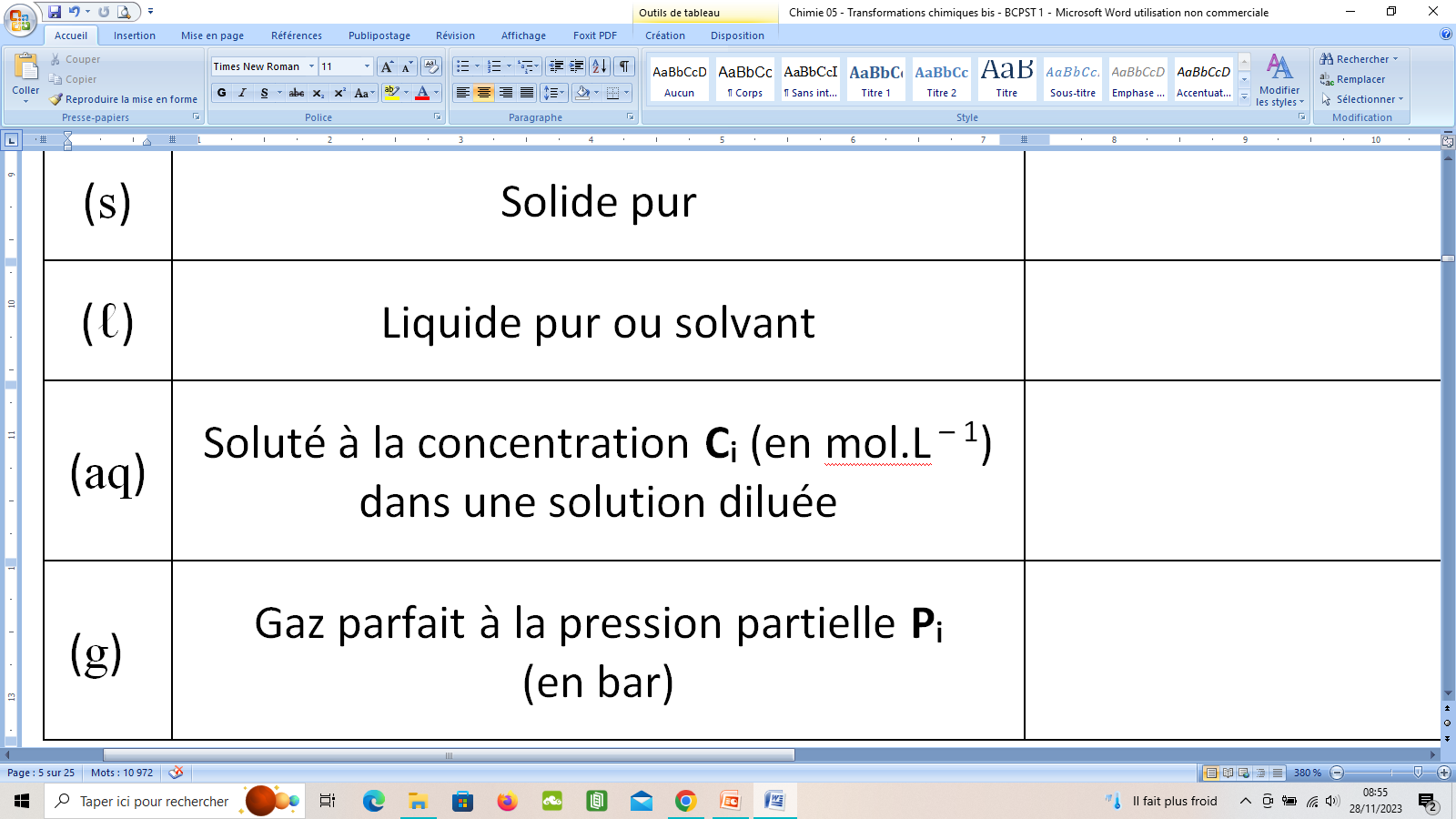 Ci
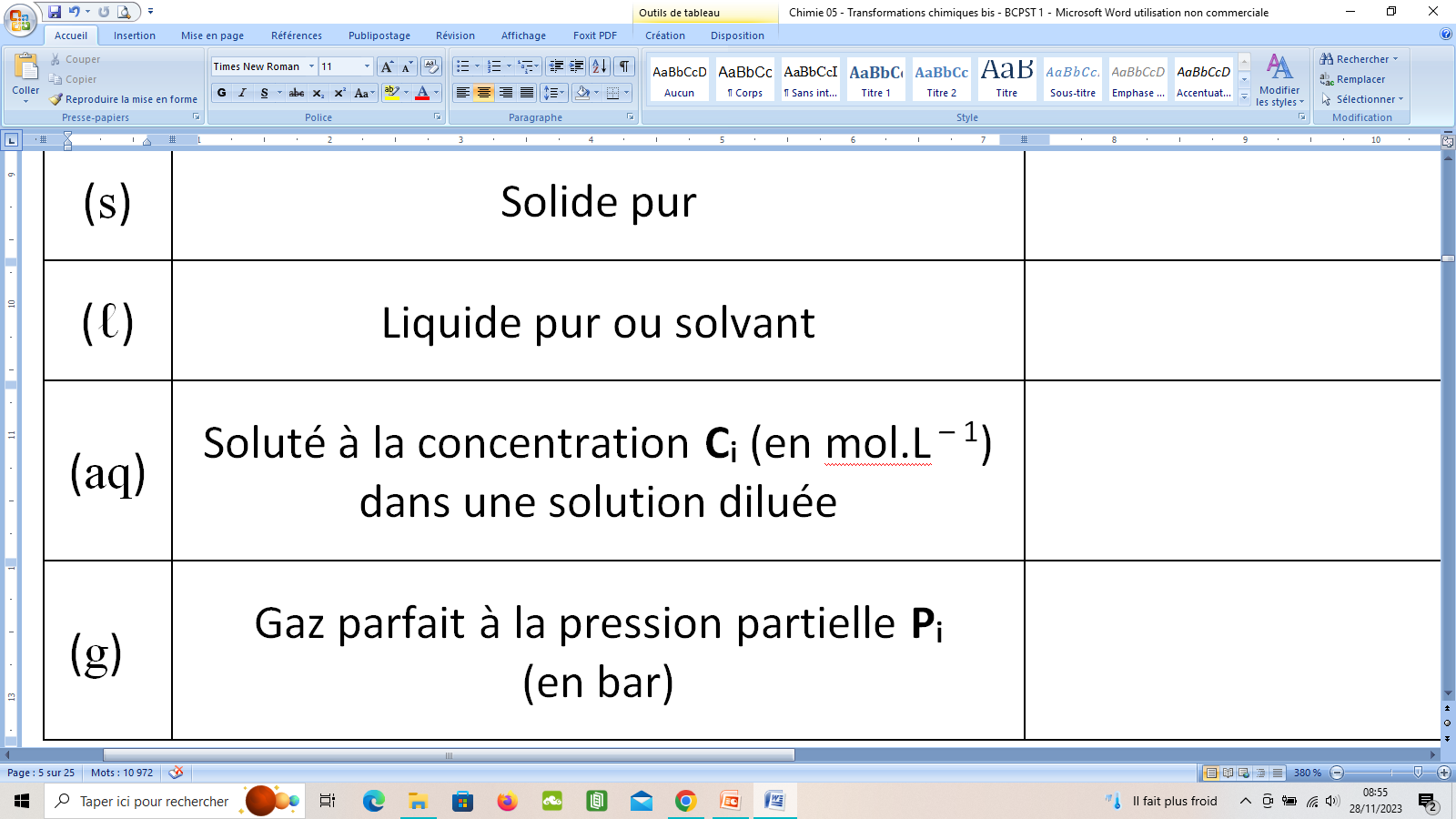 où C° est la concentration standard de référence (C° = 1 mol.L – 1)
C°
Pi
où P° est la pression standard de référence (P° = 1 bar)
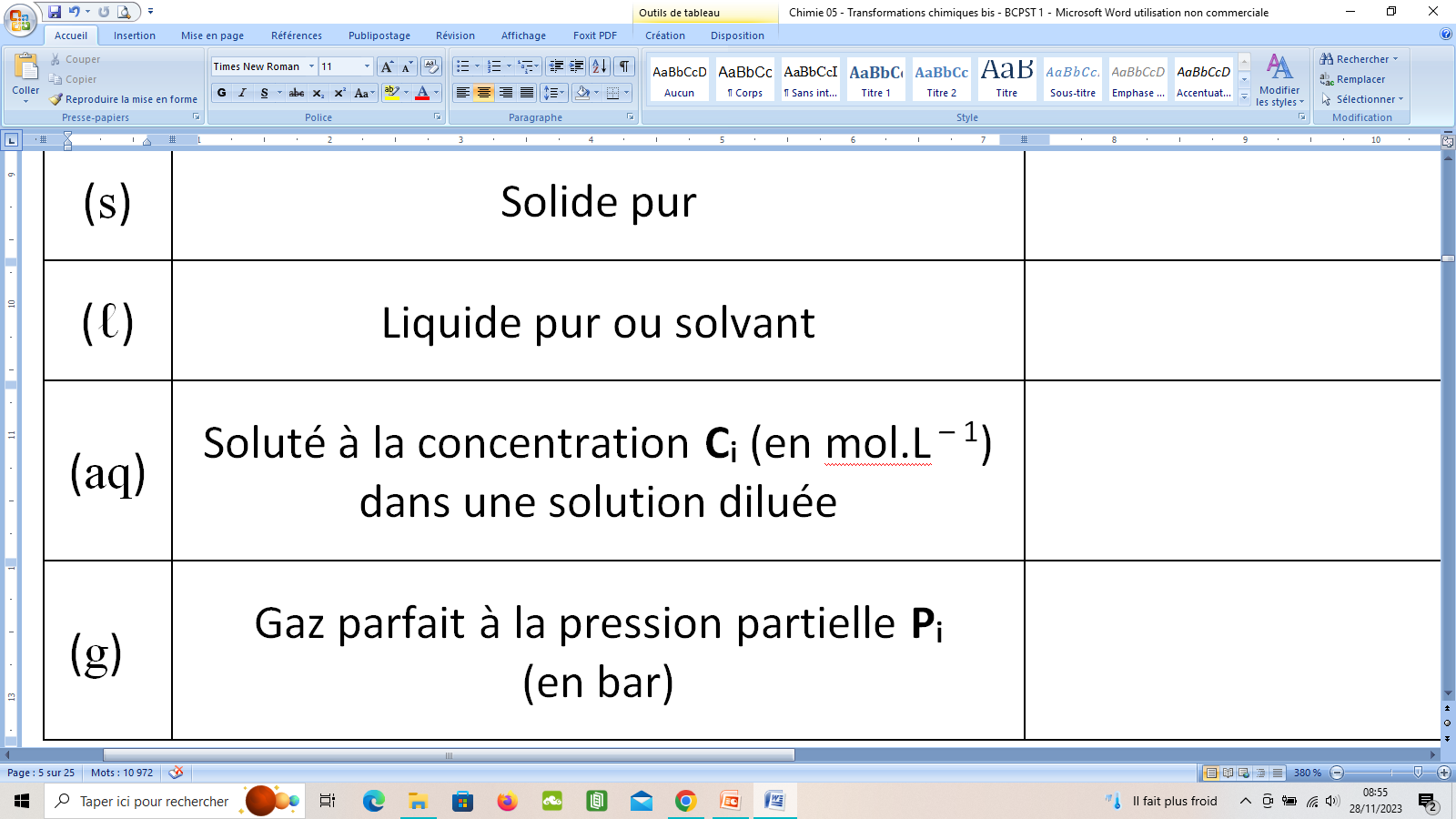 P°
 Application 9 : Exprimer les quotients réactionnels Q des équations chimiques :
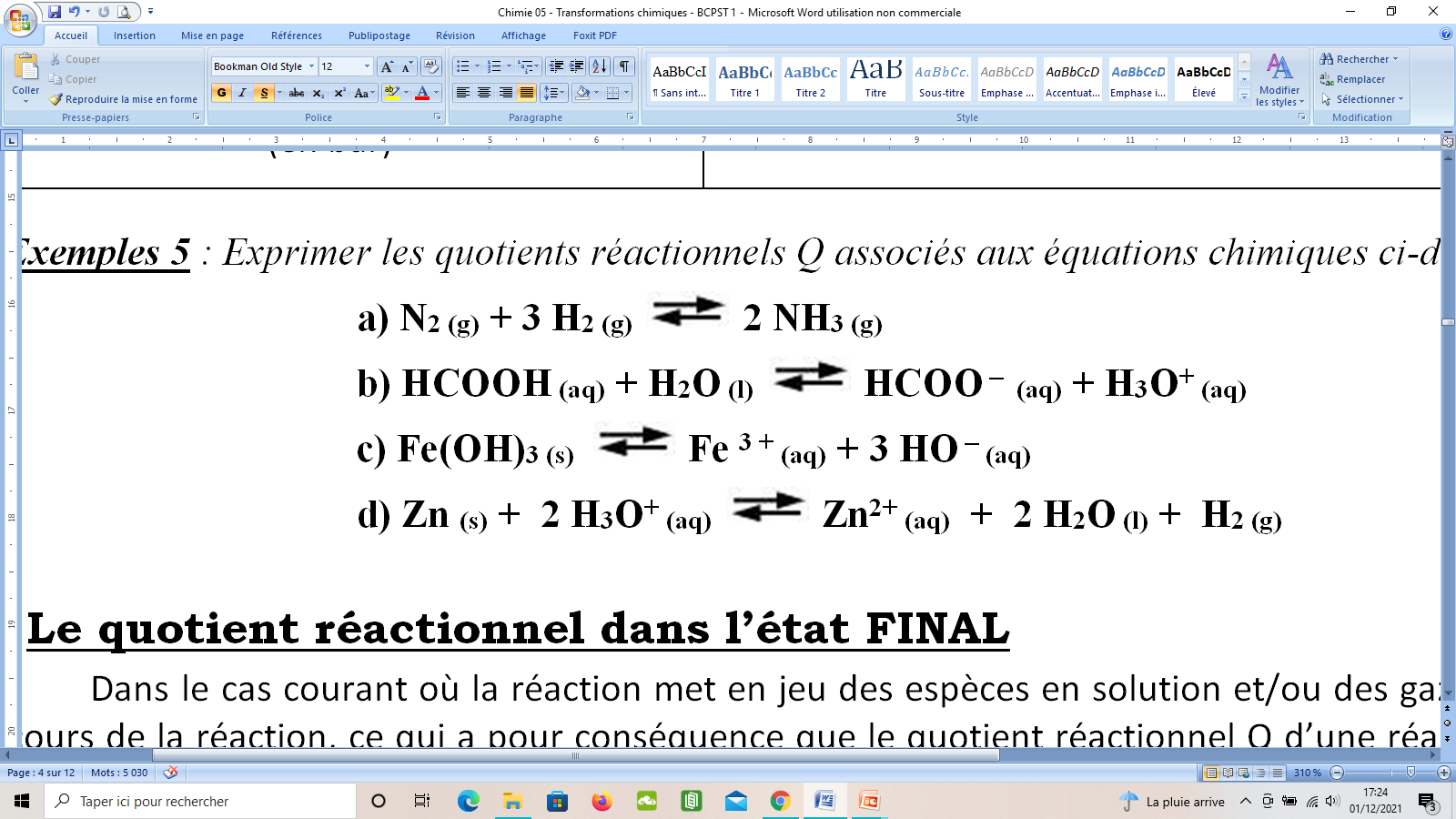 b/ Le quotient réactionnel dans l’état FINAL
Au cours de la réaction, les activités ai varient
Le quotient 
réactionnel Q varie
Quelle est la valeur de Q dans l’état FINAL ?
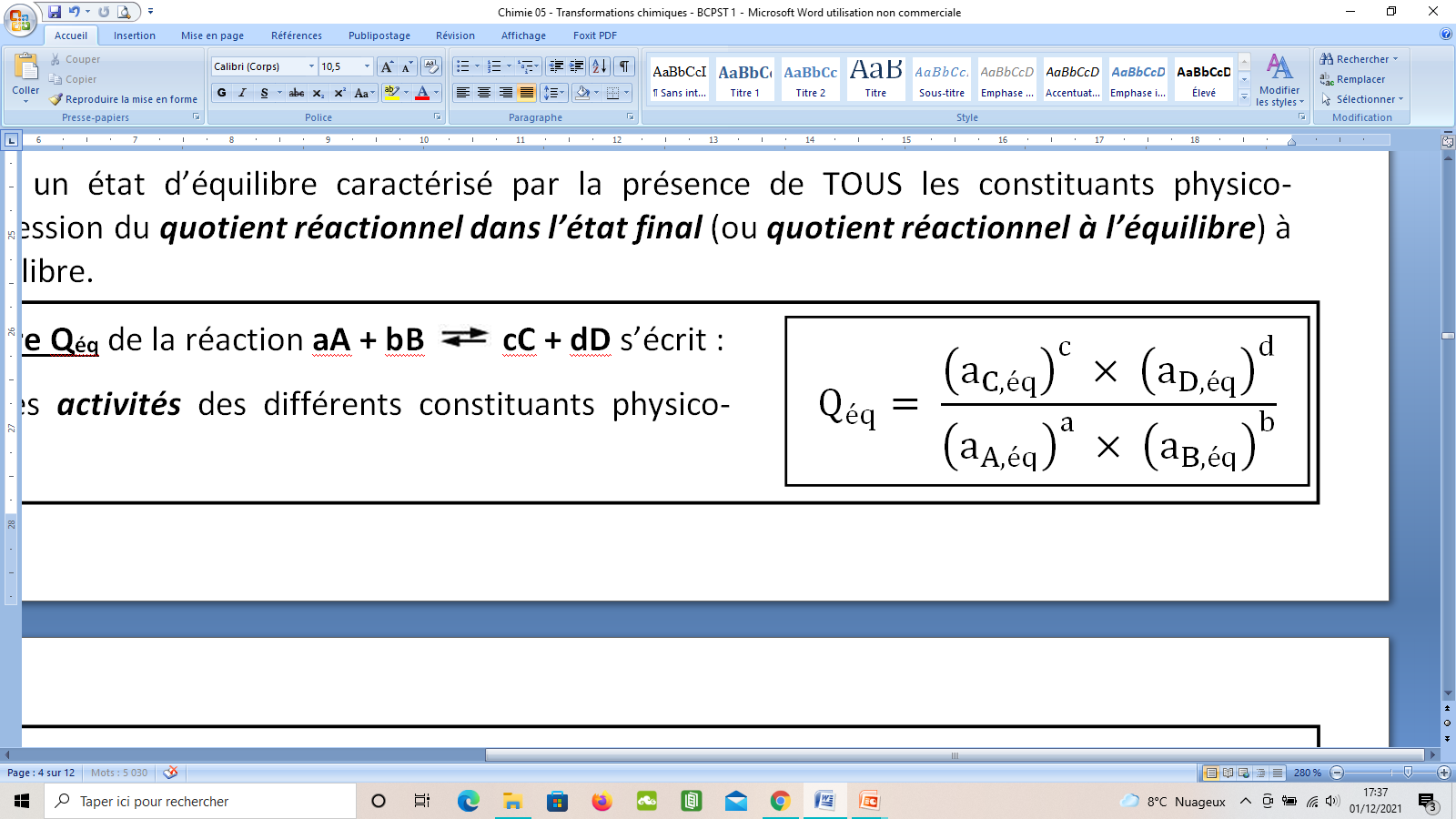 (les coefficients ai représentent les activités des différents constituants physico-chimiques dans l’ETAT FINAL)

La valeur de Qéq ne dépend que de la température du système : cette valeur particulière prise par le quotient réactionnel à l’équilibre est appelée constante thermodynamique d’équilibre et est notée K°.
Le quotient réactionnel à l’équilibre Qéq de la réaction 
aA + bB         cC + dD s’écrit :
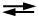  Relation de Guldberg & Waage : lorsque l’équilibre est atteint, Qéq = K° (grandeur sans dimension, caractéristique de l’équilibre chimique).
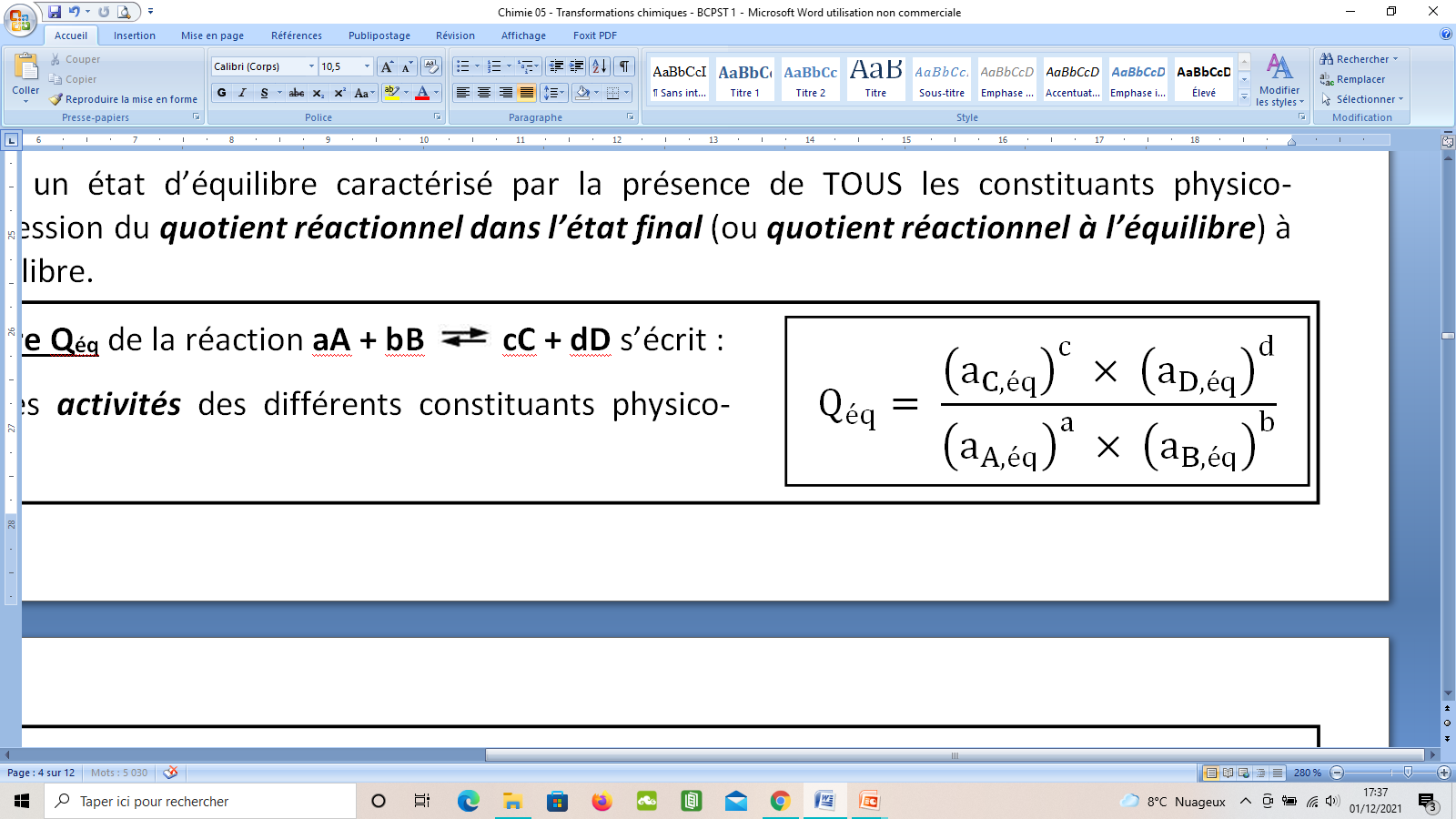 (les coefficients ai représentent les activités des différents constituants physico-chimiques dans l’ETAT FINAL)

La valeur de Qéq ne dépend que de la température du système : cette valeur particulière prise par le quotient réactionnel à l’équilibre est appelée constante thermodynamique d’équilibre et est notée K°.
 Relation de Guldberg & Waage : lorsque l’équilibre est atteint, Qéq = K° (grandeur sans dimension, caractéristique de l’équilibre chimique).
 Interprétation de la valeur d’une constante thermodynamique d’équilibre :
Valeurs données dans les tables pour 25 °C – Très diverses
Le quotient réactionnel à l’équilibre Qéq de la réaction 
aA + bB         cC + dD s’écrit :
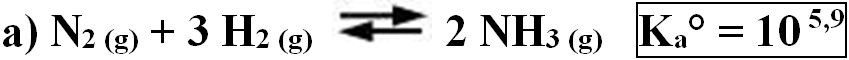 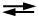 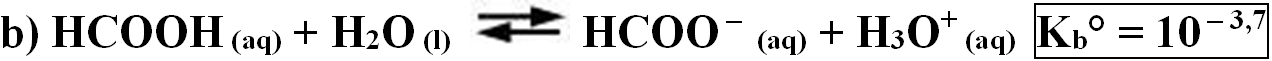 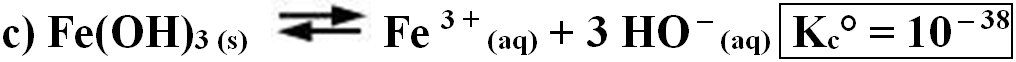 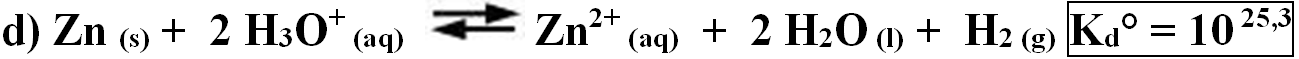 La valeur de Qéq ne dépend que de la température du système : cette valeur particulière prise par le quotient réactionnel à l’équilibre est appelée constante thermodynamique d’équilibre et est notée K°.
 Relation de Guldberg & Waage : lorsque l’équilibre est atteint, Qéq = K° (grandeur sans dimension, caractéristique de l’équilibre chimique).
 Interprétation de la valeur d’une constante thermodynamique d’équilibre :
aproduits >> aréactifs, donc l’état final est caractérisé par une très grande quantité de produits par rapport aux réactifs.
      La réaction est très avancée, elle est quasi-totale
 Réaction thermodynamiquement FAVORABLE
aproduits << aréactifs, donc l’état final est caractérisé par une très faible quantité de produits par rapport aux réactifs.
    La réaction est très peu avancée, elle est très limitée
 Réaction thermodynamiquement DEFAVORABLE
aproduits ≈ aréactifs, donc l’état final est caractérisé par des réactifs et des produits présents en quantités équiva-lentes.
aproduits >> aréactifs, donc l’état final est caractérisé par une très grande quantité de produits par rapport aux réactifs.
      La réaction est très avancée, elle est quasi-totale
 Réaction thermodynamiquement FAVORABLE
aproduits << aréactifs, donc l’état final est caractérisé par une très faible quantité de produits par rapport aux réactifs.
    La réaction est très peu avancée, elle est très limitée
 Réaction thermodynamiquement DEFAVORABLE
aproduits ≈ aréactifs, donc l’état final est caractérisé par des réactifs et des produits présents en quantités équiva-lentes.
 Valeur d’une constante d’équilibre d’une réaction (R1) combinaison linéaire des réactions (R2) et (R3) :
 Application 10 : Exprimer les constantes d’équilibre K1°, K2° et K3° associées aux équations chimiques ci-dessous. En déduire la valeur de K3°.
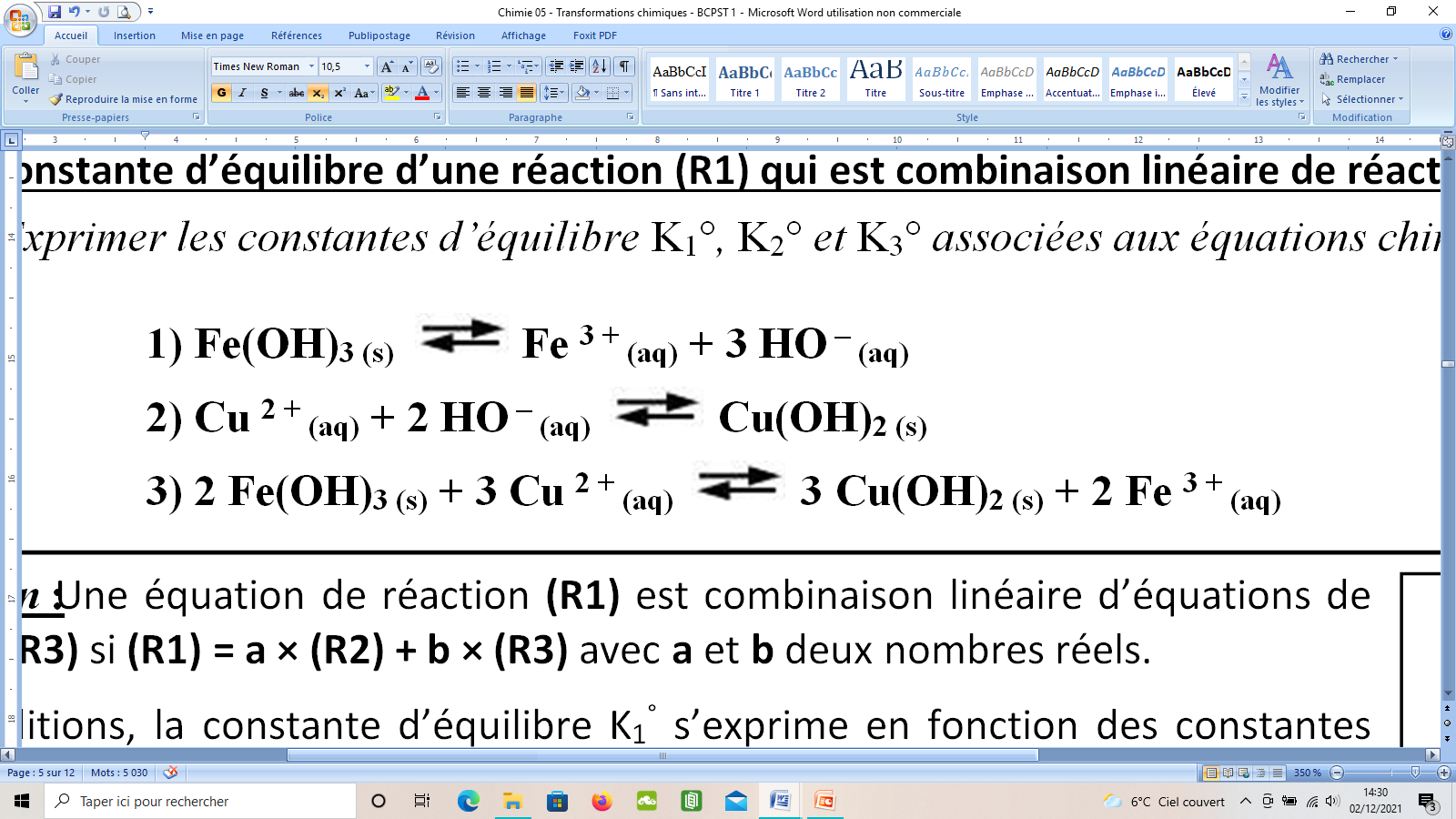  Valeur d’une constante d’équilibre d’une réaction (R1) qui est combinaison linéai-re des réactions (R2) et (R3) :
Une équation de réaction (R1) est combinaison linéaire d’équa-tions de réactions (R2) et (R3) si (R1) a × (R2) + b × (R3) 
                                               avec a et b deux nombres réels.

      Dans ces conditions, la constante d’équilibre K1° 
s’exprime  en  fonction  des  constantes  d’équilibre
K2° et K3° selon la relation suivante :
 Généralisation :
K1°
(K2°)a
(K3°)b
=
×
2) Le critère d’évolution spontanée
 S’il le peut, tout système évolue spontanément de façon à atteindre un état final caractérisé par sa constante d’équilibre :
   - Si Qi < K0, le système évolue dans le sens direct (consommation des réactifs) ;
   - Si Qi > K0, le système évolue dans le sens indirect (consommation des produits) ;
   - Si Qi = K0, le système n’évolue pas, il est déjà à l’équilibre ;
 S’il le peut, tout système évolue spontanément de façon à atteindre un état final caractérisé par sa constante d’équilibre :
   - Si Qi < K0, le système évolue dans le sens direct (consommation des réactifs) ;
   - Si Qi > K0, le système évolue dans le sens indirect (consommation des produits) ;
   - Si Qi = K0, le système n’évolue pas, il est déjà à l’équilibre ;

 S’il ne le peut pas, il s’en rapproche au maximum par consommation totale du réactif limitant, mais avec rupture de l’équilibre.
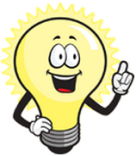 Si le système initial ne contient que des réactifs (ou que des produits), il ne pourra évoluer que dans le sens DIRECT  (ou que dans le sens INDIRECT).
 Application 11 : Soit la transformation d’équation chimique :    AgCl (s)        Ag + (aq) + Cl – (aq) 

dont la constante d’équilibre à 25°C vaut 10 – 10. On réalise les différents mélanges initiaux ci-dessous dans V = 500 mL de de solution à 25 °C. Pour chaque cas, prévoir le sens d’évolution du système et décrire l’état final en quantités de matière.
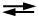 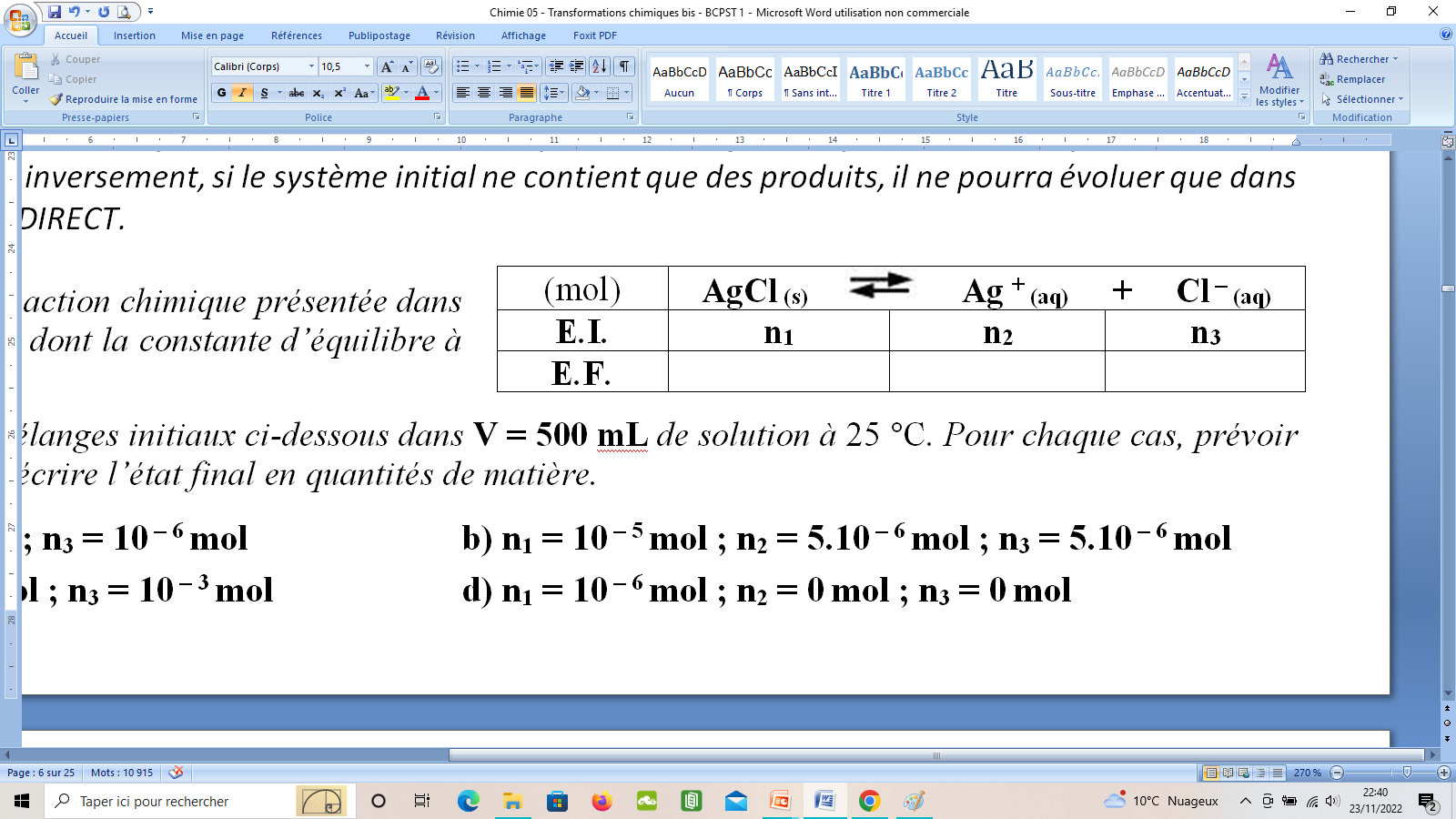 n2 + xF
n1 – xF
n3 + xF